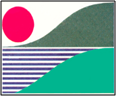 Лаборатория герпетологии и токсинологии:
Результаты. Планы. Перспективы.
И. о. заведующего лабораторией, к. б. н.
А. А. Клёнина
Результаты за последние 5 лет (2015-2019 гг.)
Cотрудниками лаборатории опубликовано более 100 научных работ по бюджетной п/теме
«Исследование пространственно-временной динамики биологического разнообразия пресмыкающихся в Волжском бассейне»
Выпущено 8 монографий
Защищены 2 кандидатские диссертации
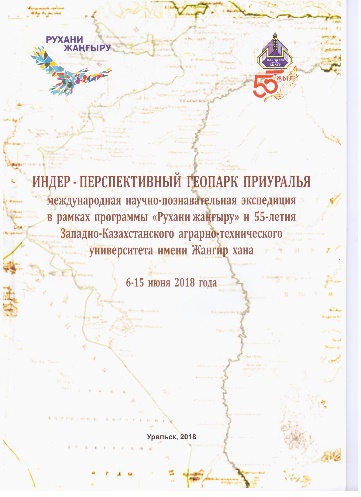 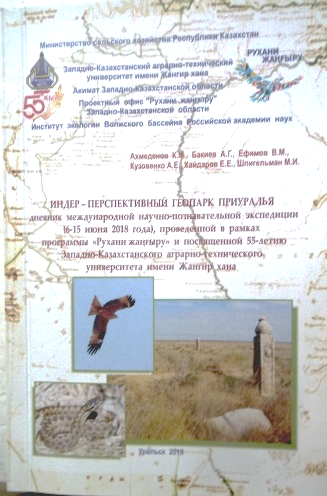 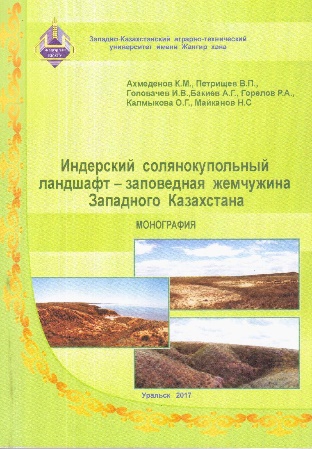 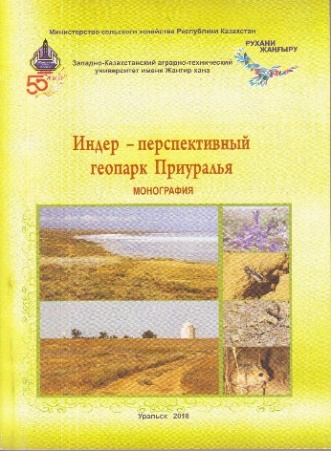 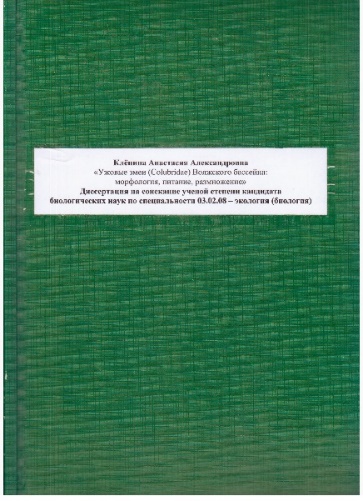 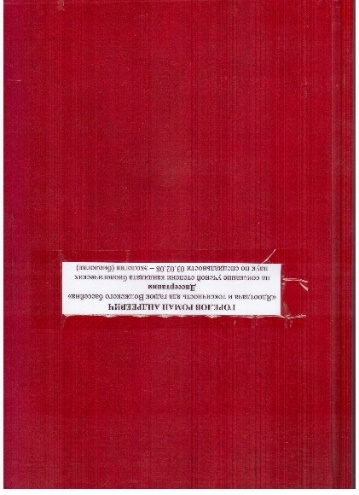 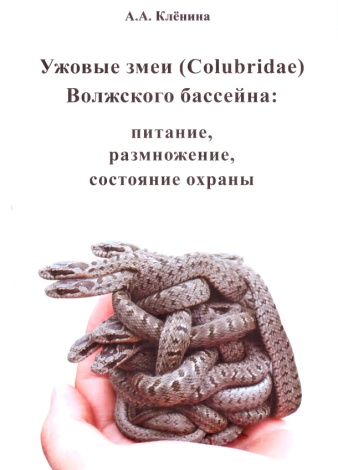 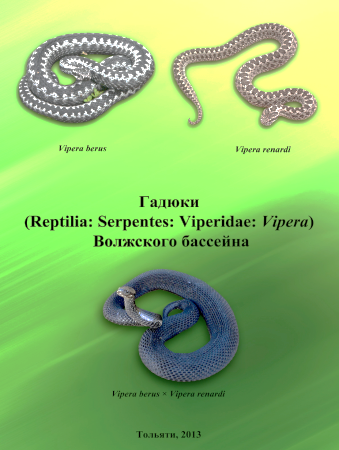 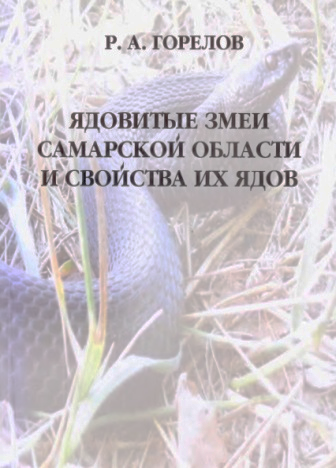 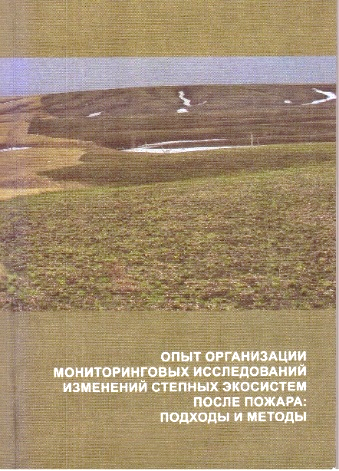 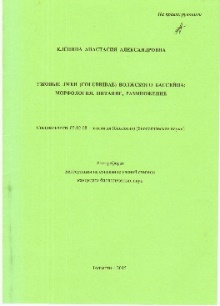 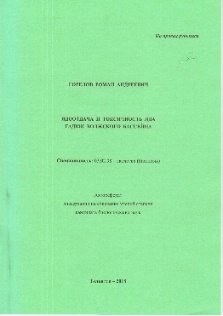 2/15
Опубликовано 8 статей WoS core coll. и Scopus, 25 ВАК, 81 РИНЦ, 
а также очерки для Красных книг Самарской (2019) и Оренбургской (2019) областей, зарегистрировано 2 патента
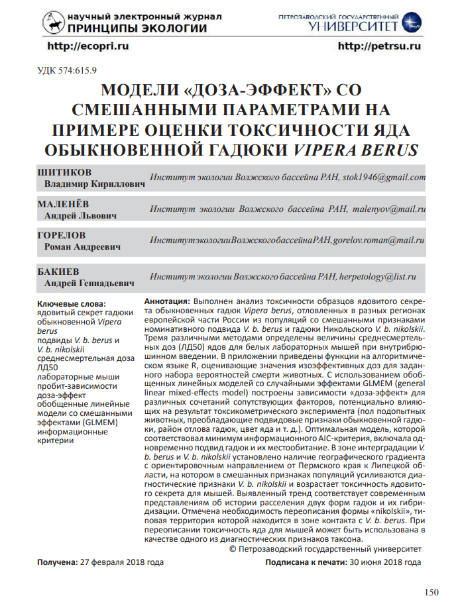 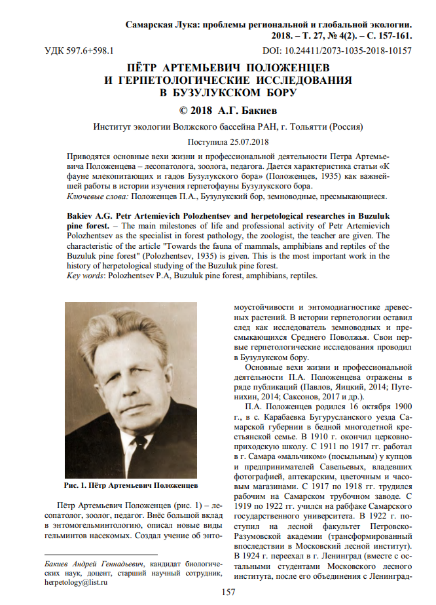 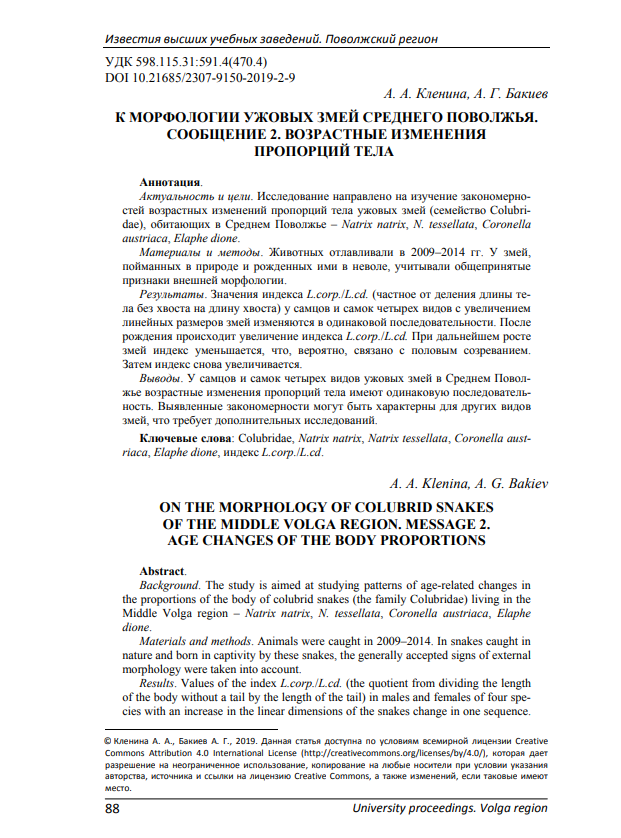 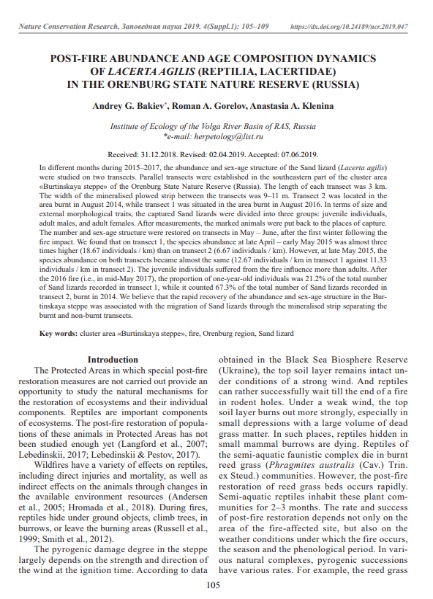 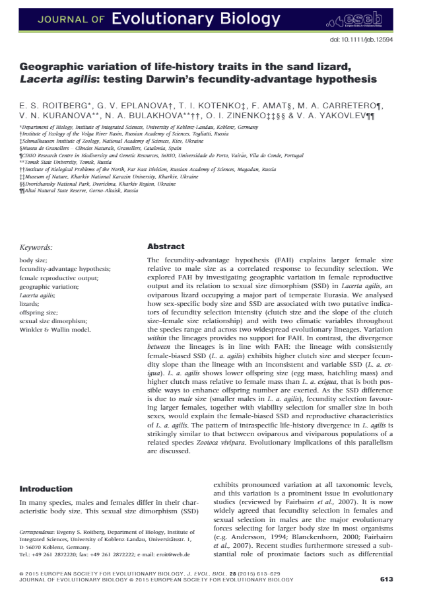 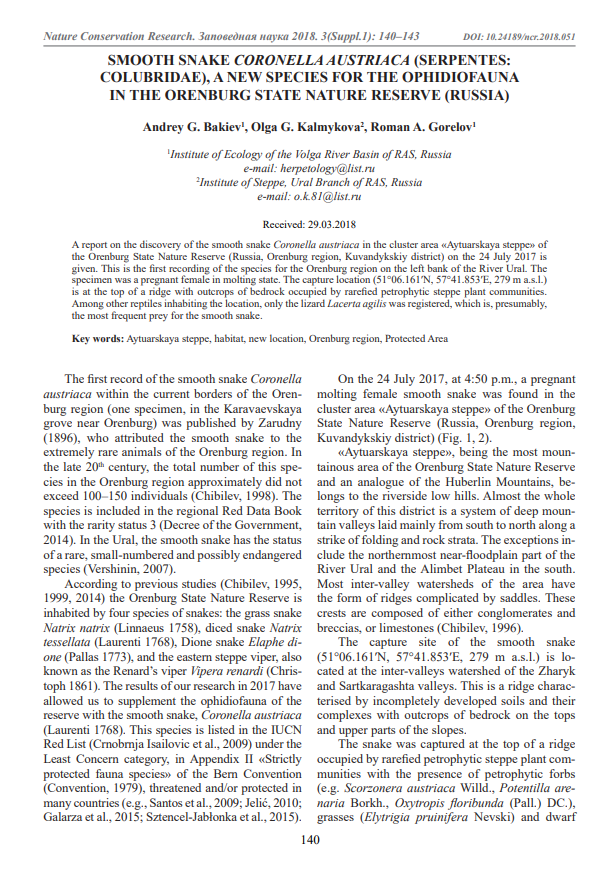 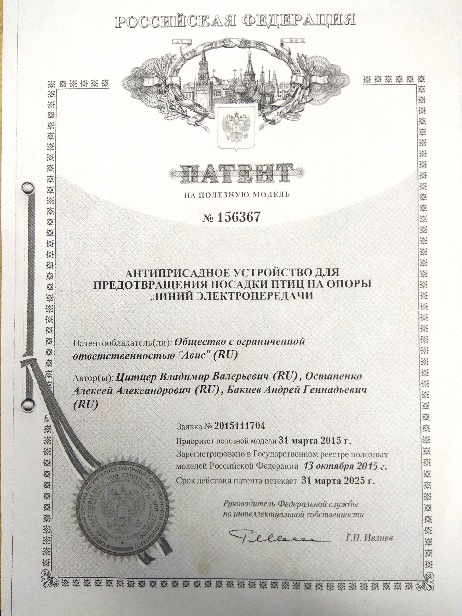 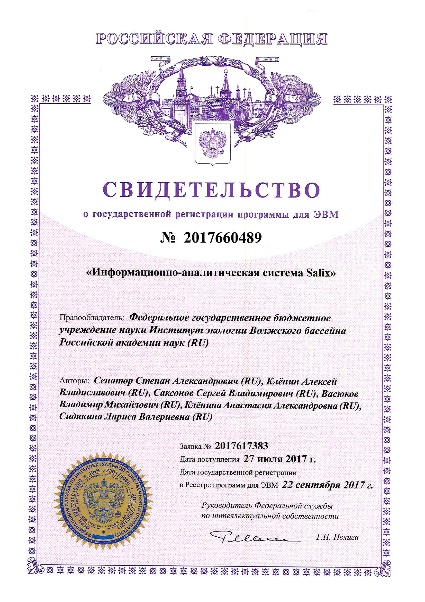 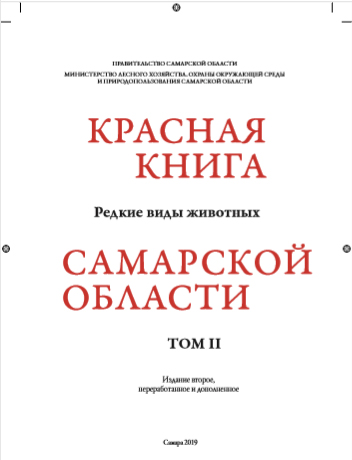 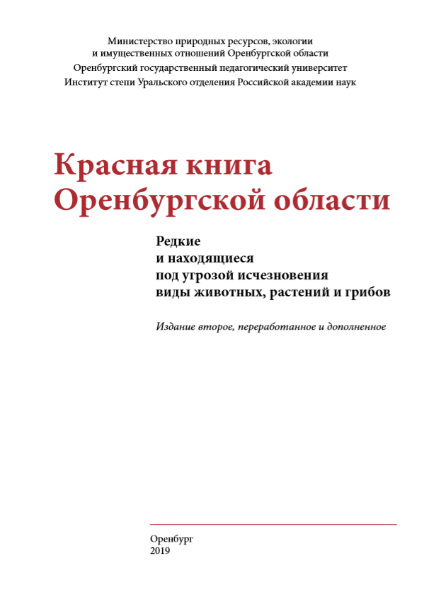 3/15
Планы на ближайшие годы
Продолжить комплексные многолетние исследования пресмыкающихся Волжского бассейна, в частности: 
в области факториальной экологии - дополнить исследования влияния абиотических факторов на рептилий с использованием созданных нами аппаратных логгеров и разработанной информационно-аналитической системы «Hydra»;
в области популяционной экологии усовершенствовать методики оценки численности пресмыкающихся;
максимально охватить таксономическое разнообразие рептилий, обитающих в границах Волжского бассейна и на прилегающих территориях;
принять участие в дополнении современных интерактивных баз глобальных информационных фондов по биоразнообразию, таких как https://www.gbif.org/ и https://www.inaturalist.org/, в которых слабо представлен Волжский бассейн;
подготовить к защите кандидатскую диссертацию Т. Н. Атяшевой.
4/15
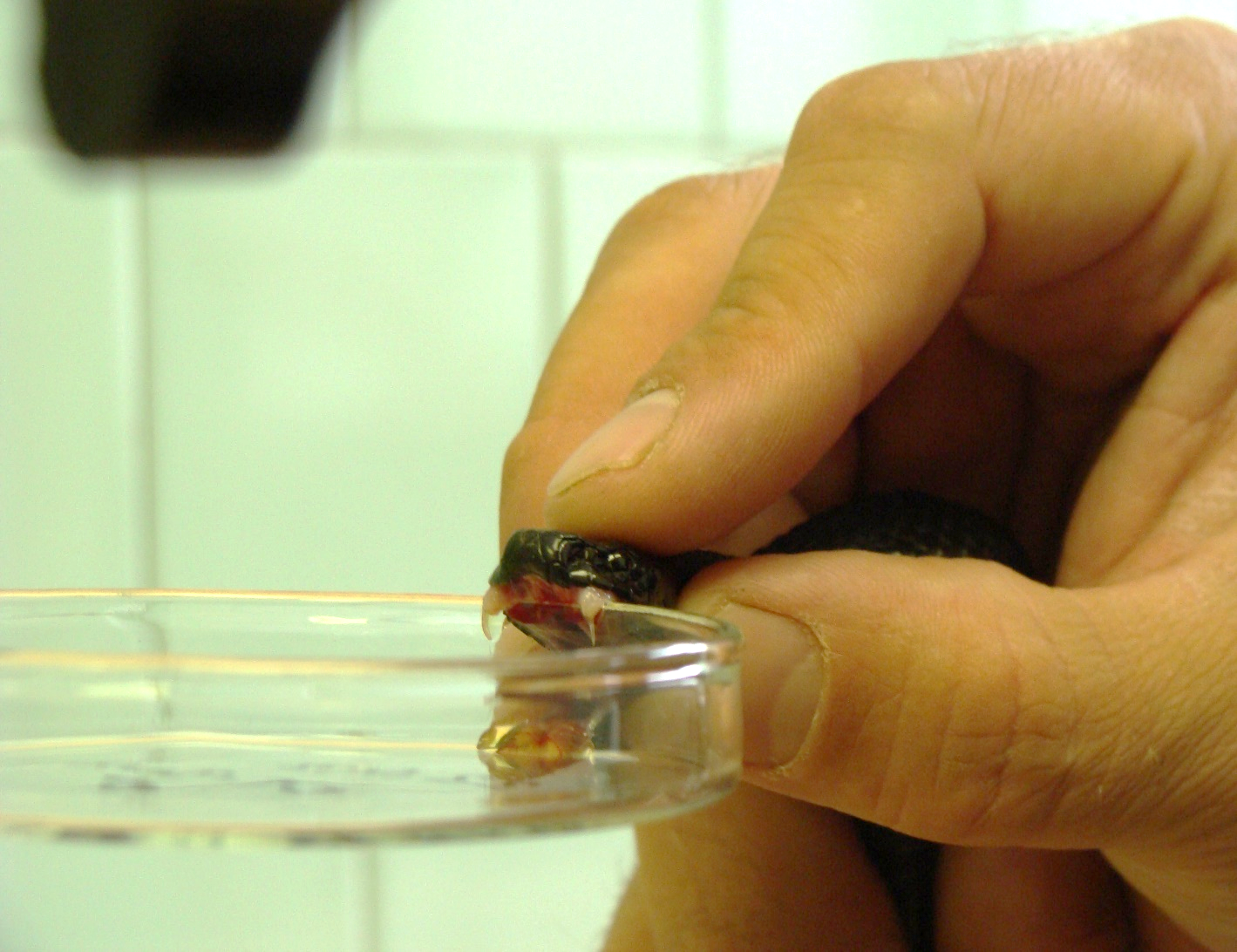 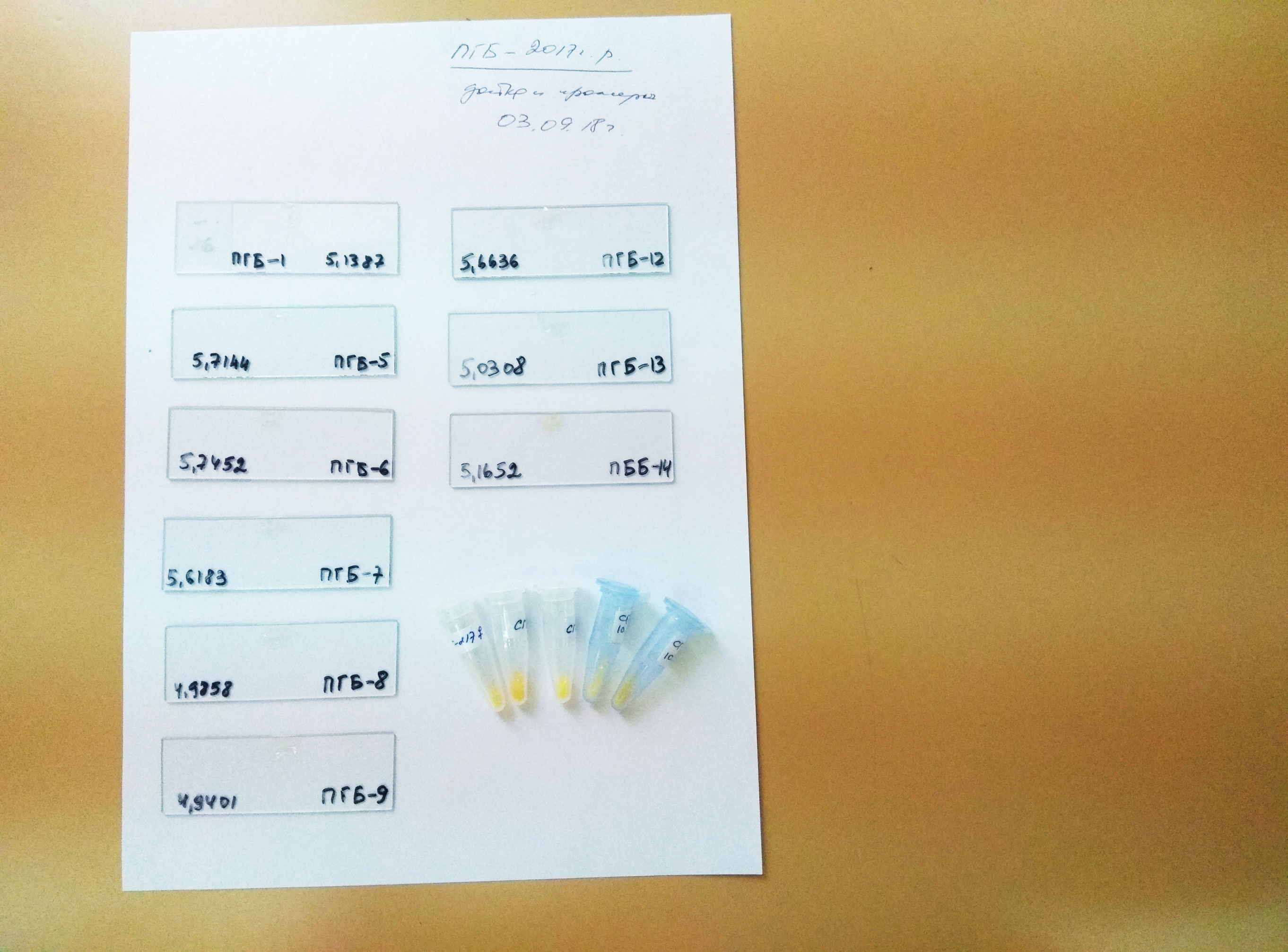 Образцы ядовитого секрета, собранные для анализа
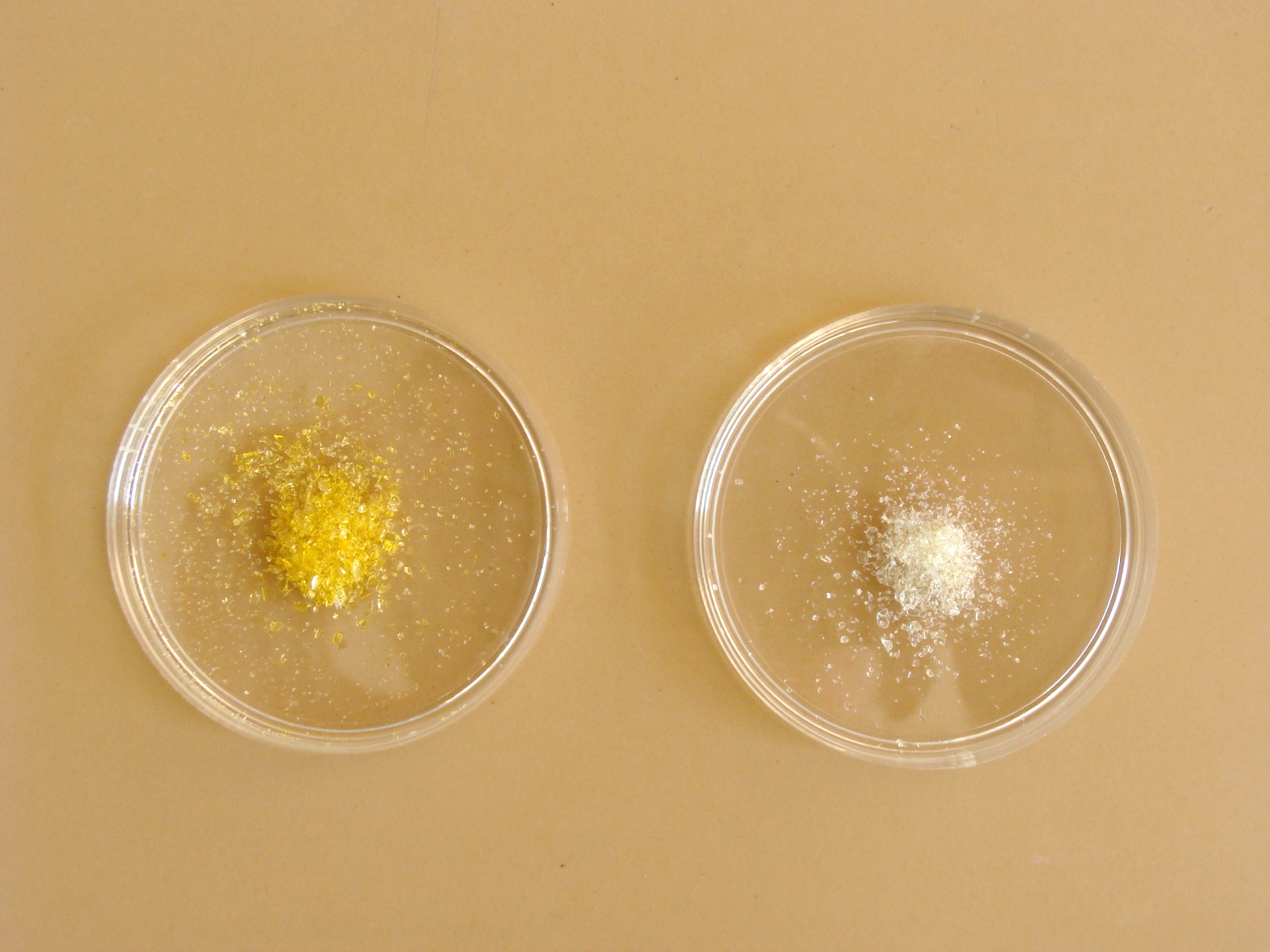 5/15
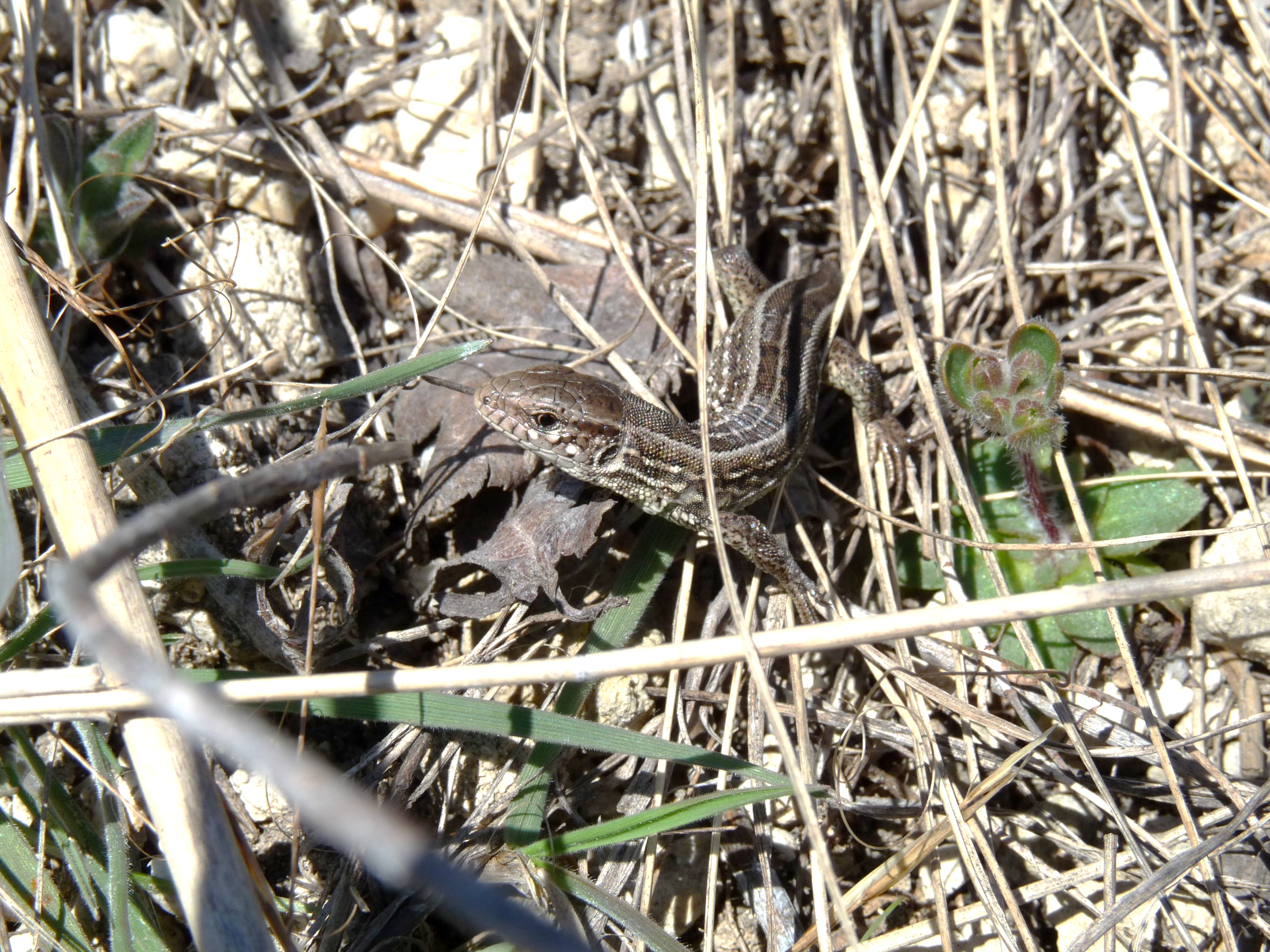 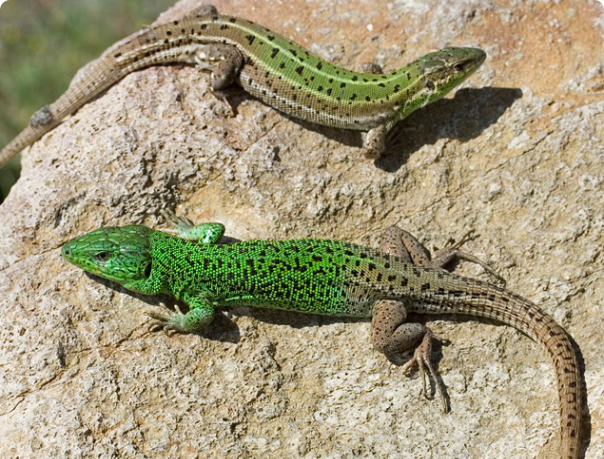 Видовое разнообразие черепах и ящериц Волжского бассейна
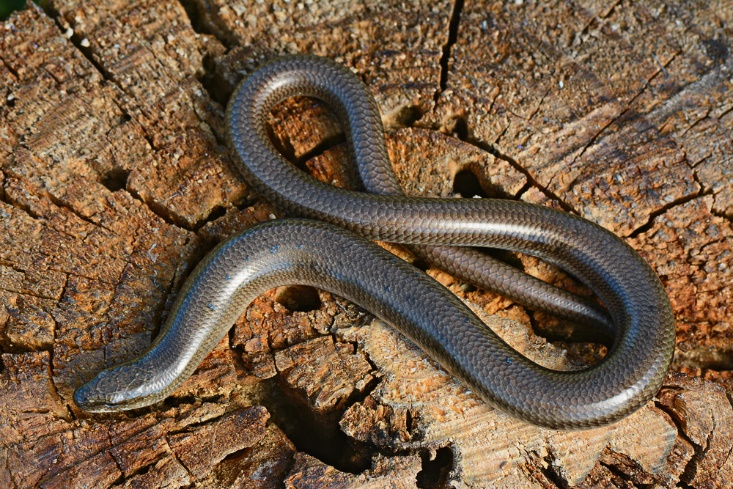 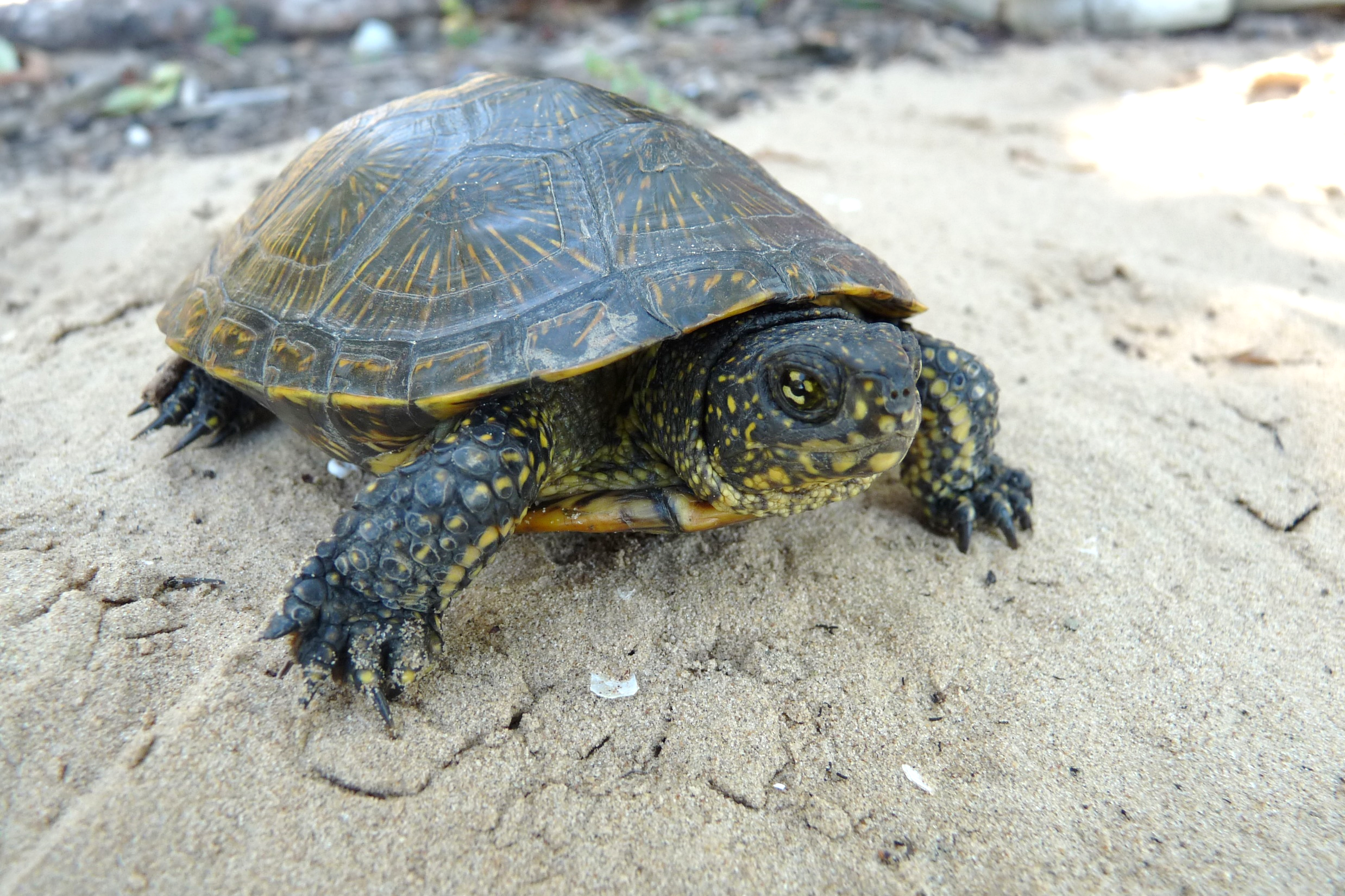 Emys orbicularis
Anguis fragilis
Lacerta strigata
Lacerta agilis
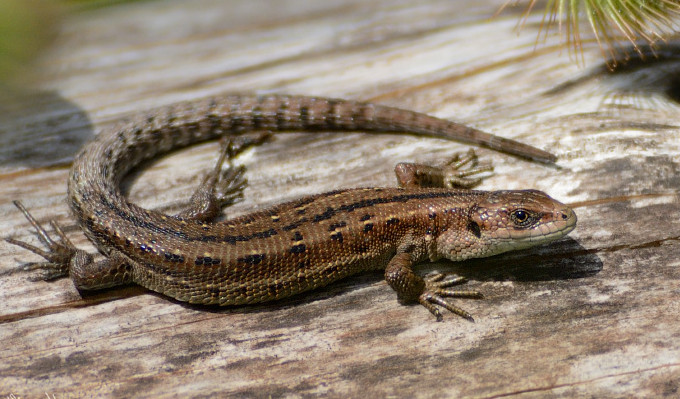 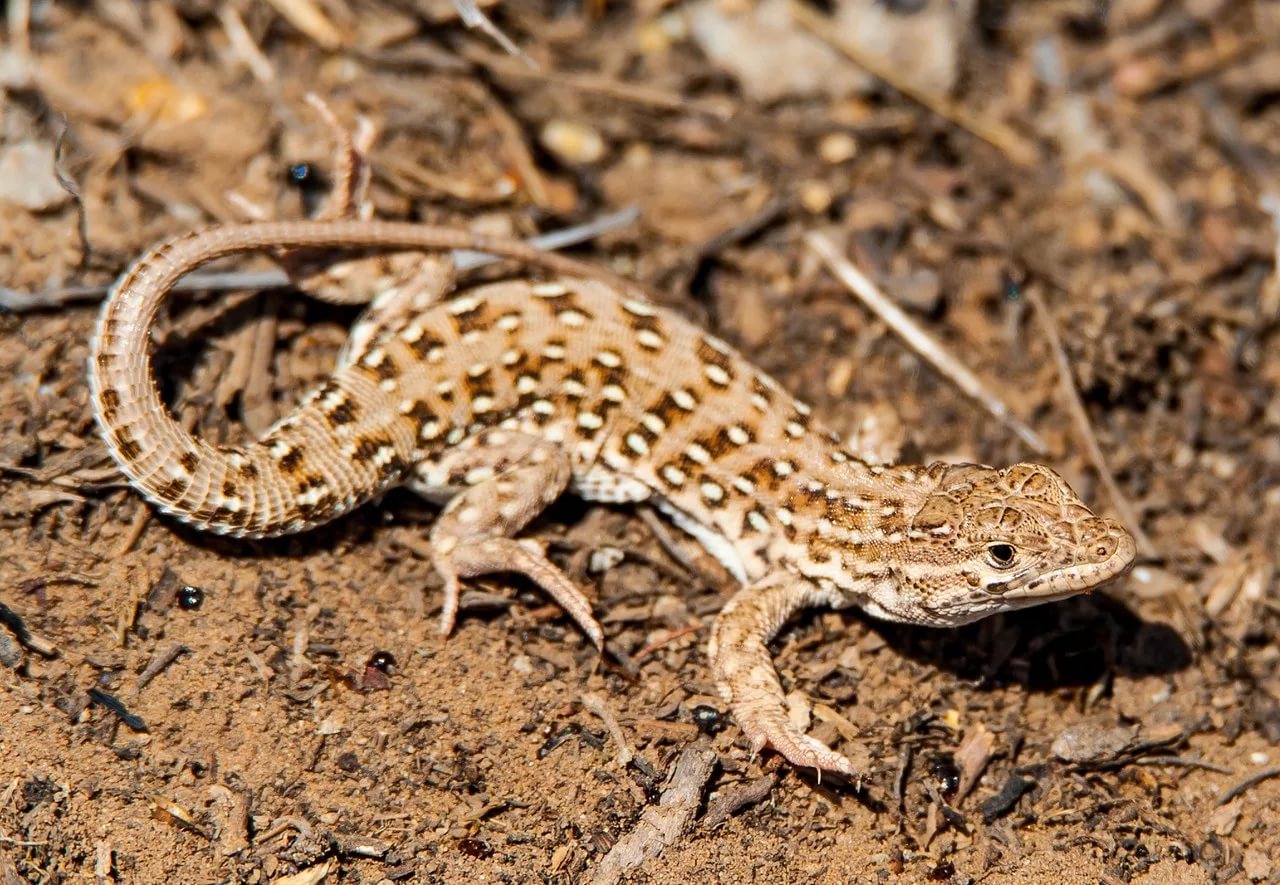 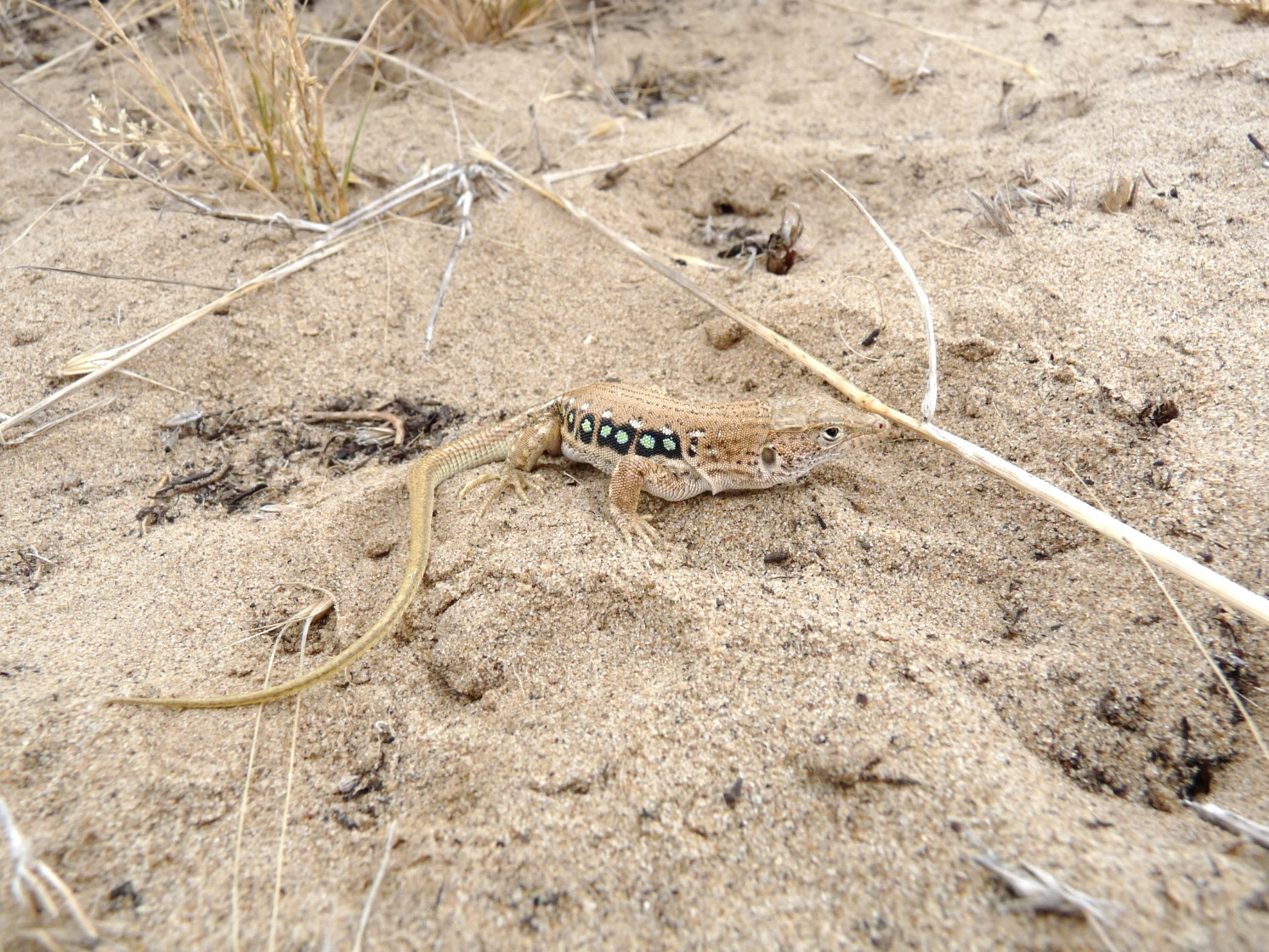 Zootoca vivpara
Eremias arguta
Eremias velox
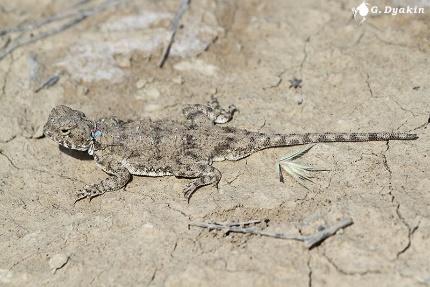 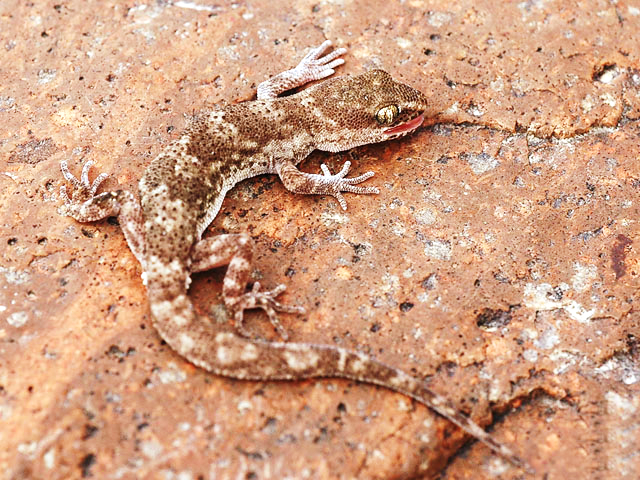 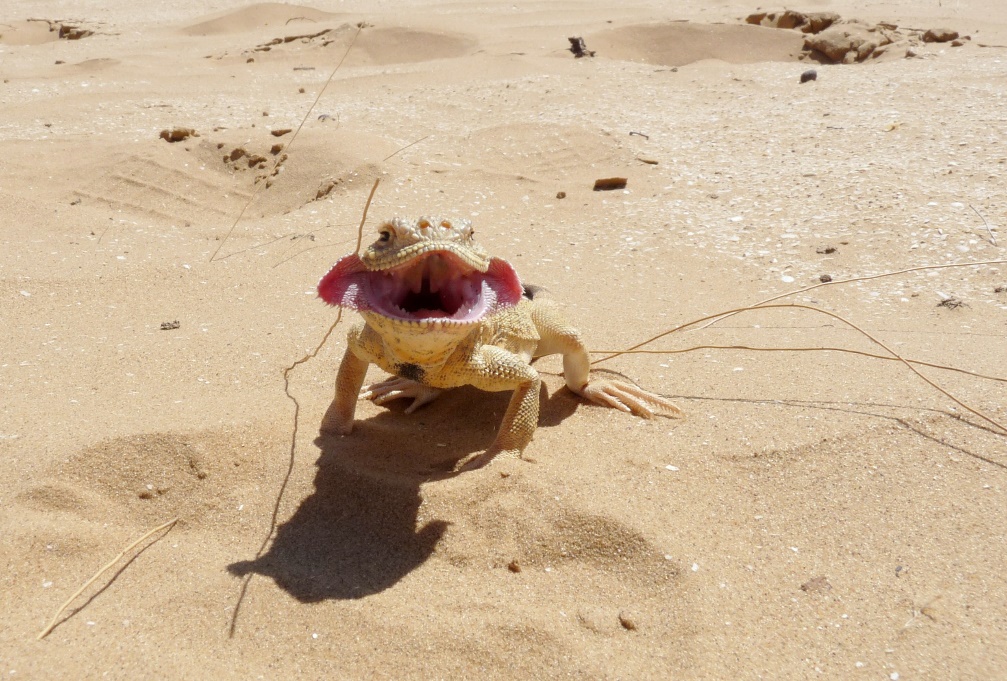 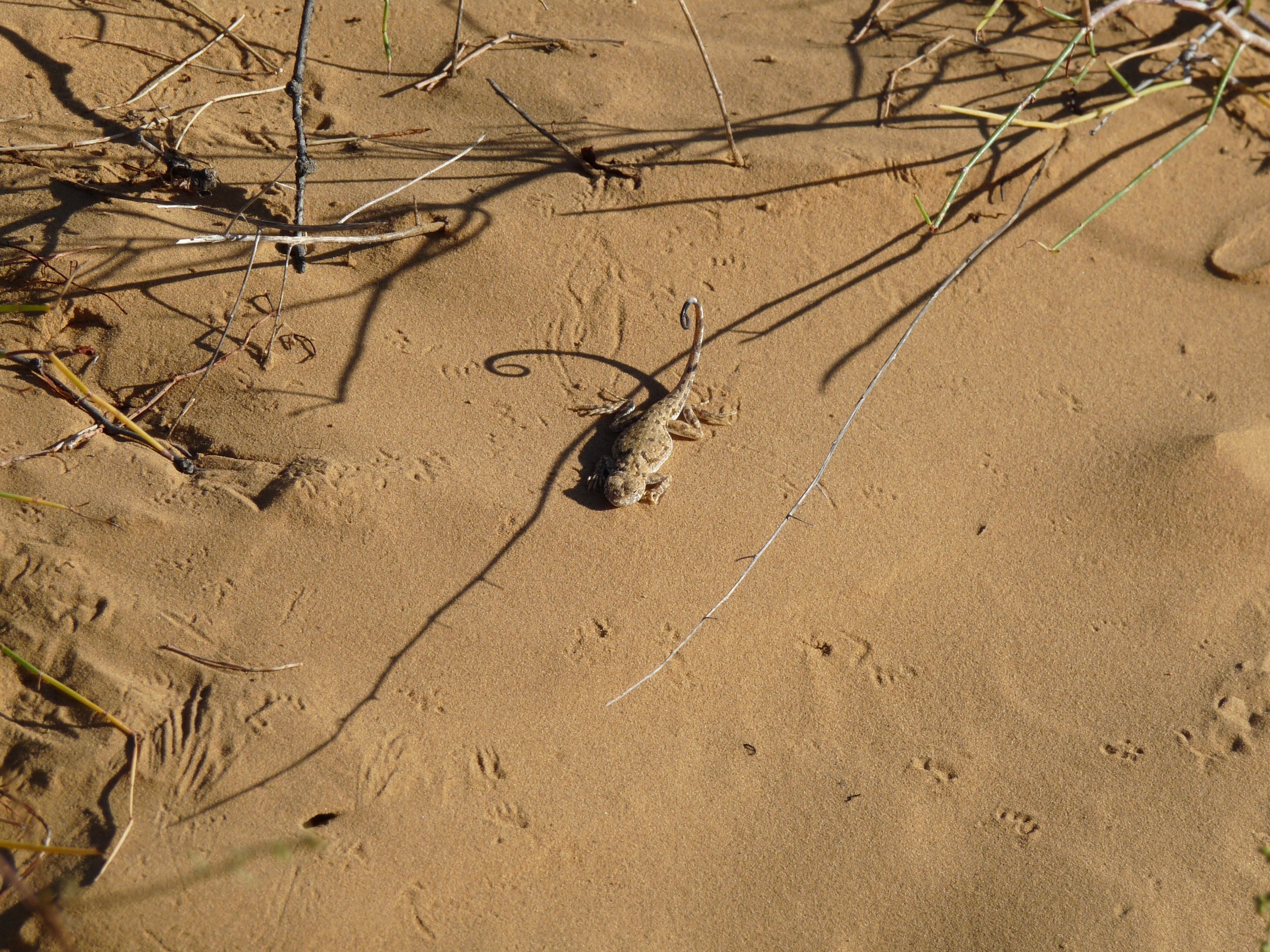 6/15
Alsophylax pipiens
Phrynocephalus helioscopus
Phrynocephalus mystaceus
Phrynocephalus gutatus
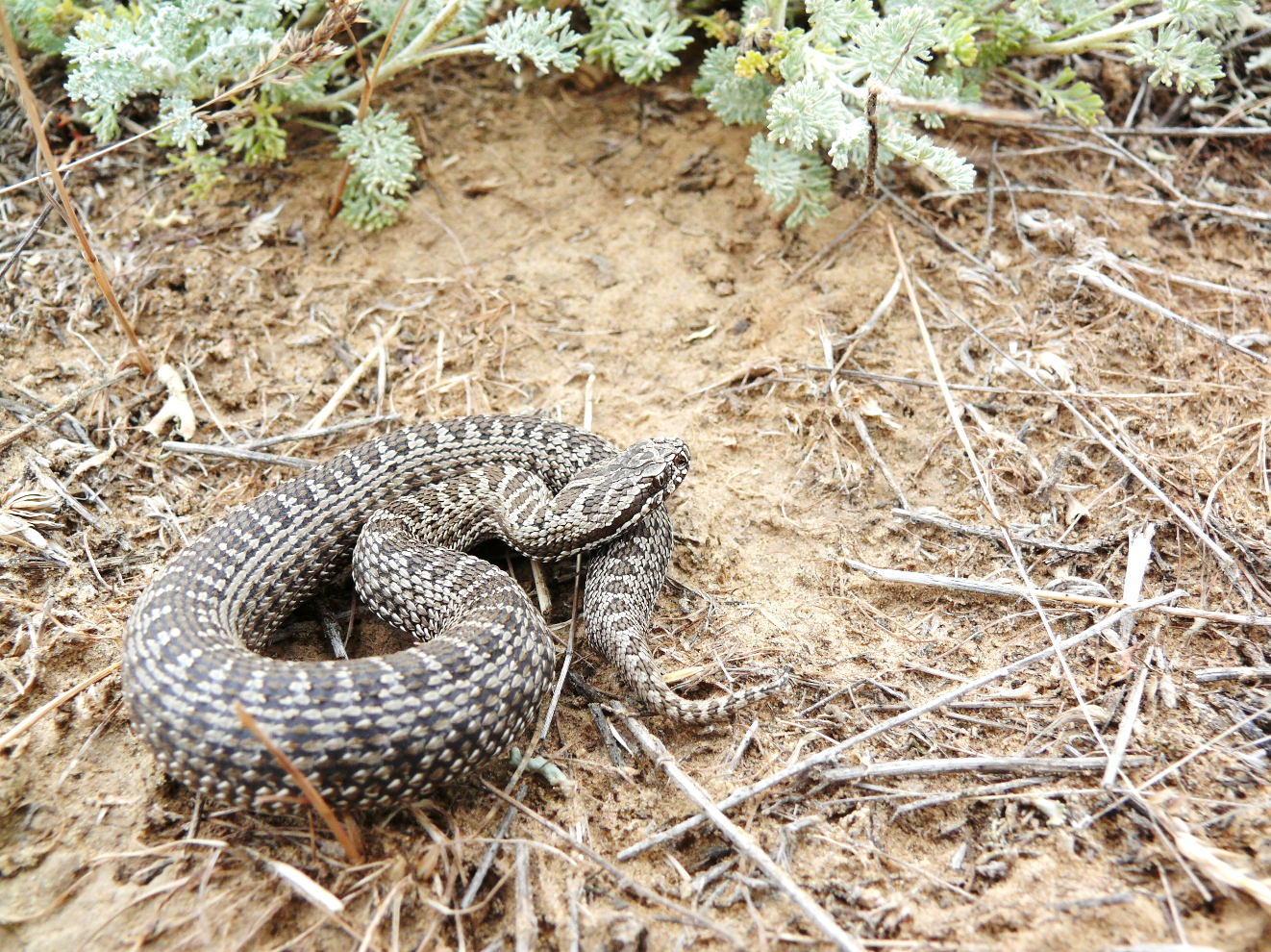 Таксономическое разнообразие гадюковых змей и удавчиков Волжского бассейна
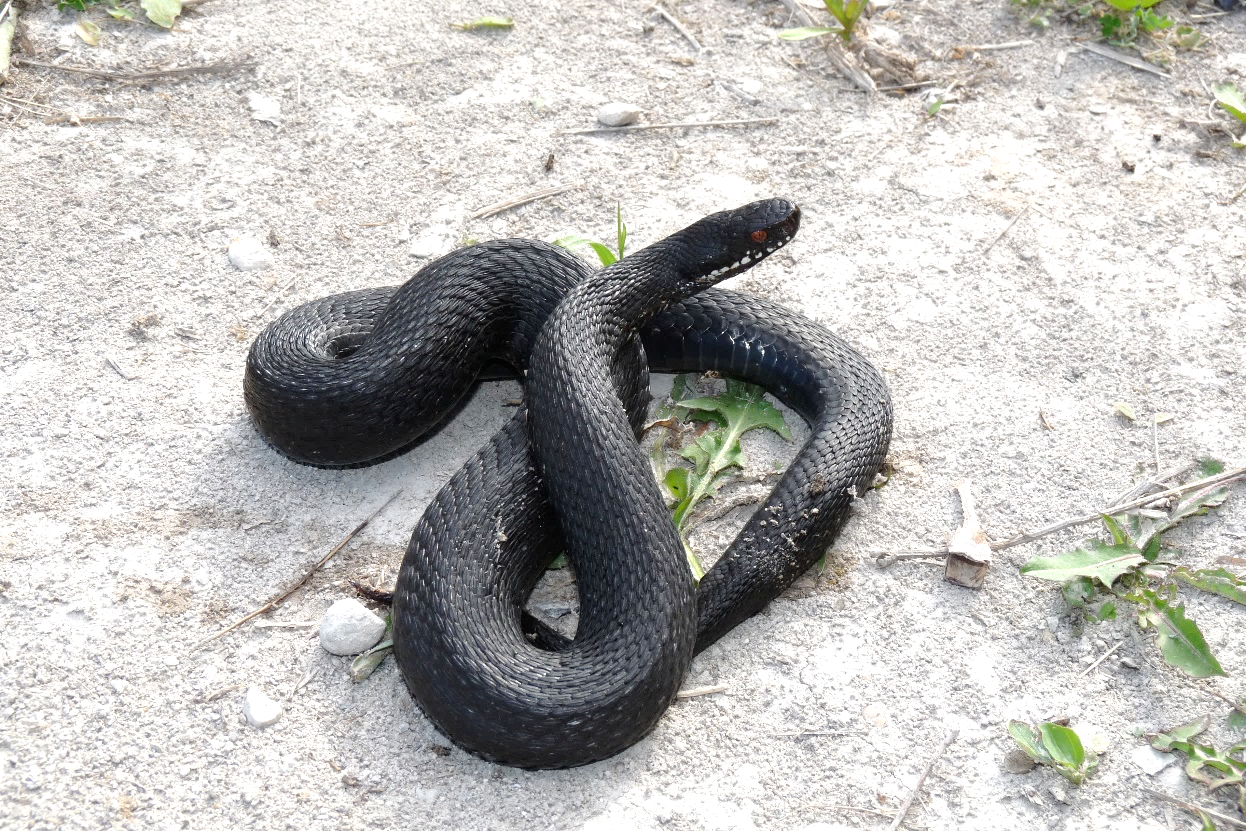 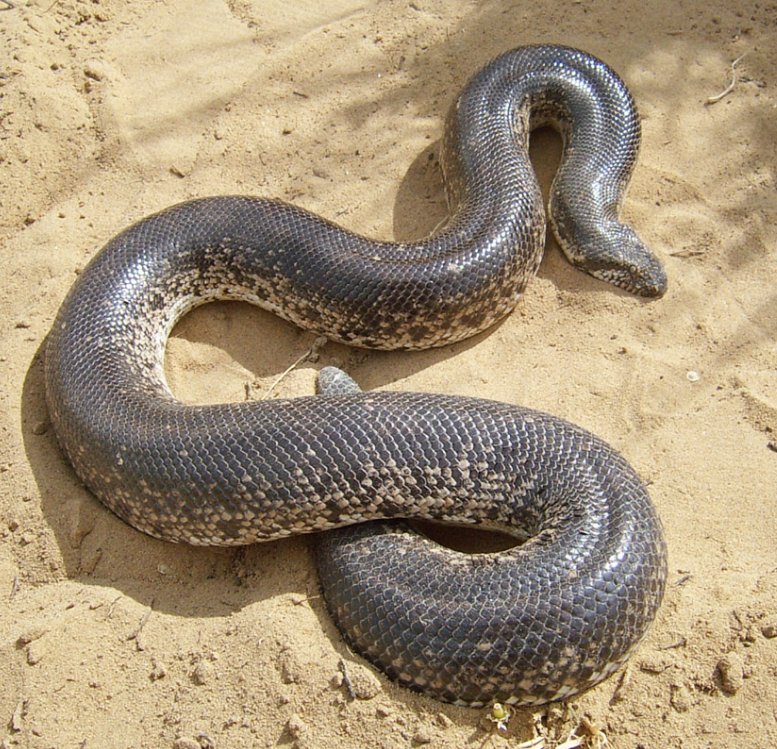 Vipera renardi renardi
Eryx miliaris
Vipera berus nikolskii
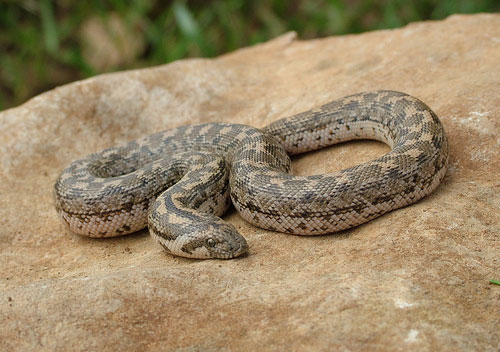 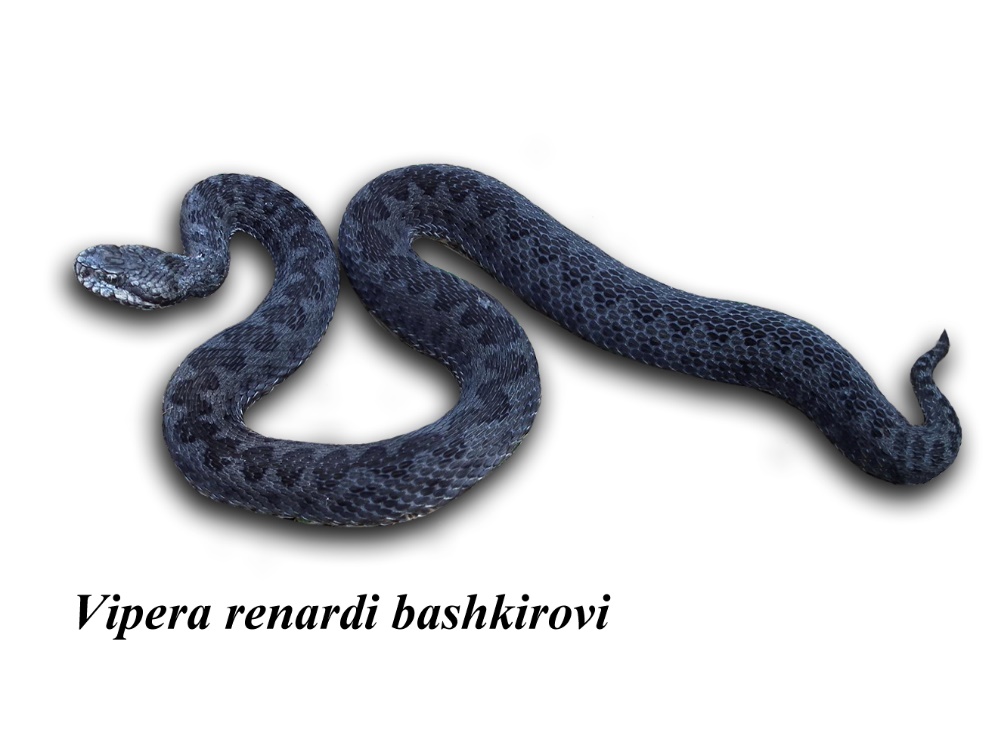 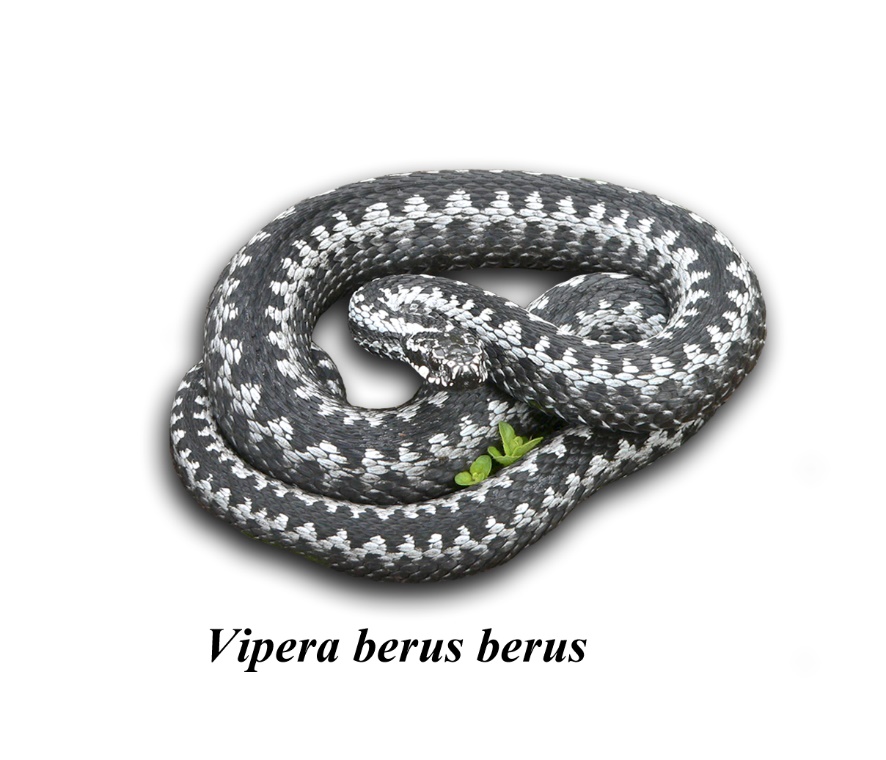 7/15
Vipera berus berus
Eryx jaculus
Vipera renardi bashkirovi
Видовое разнообразие ужовых змей Волжского бассейна
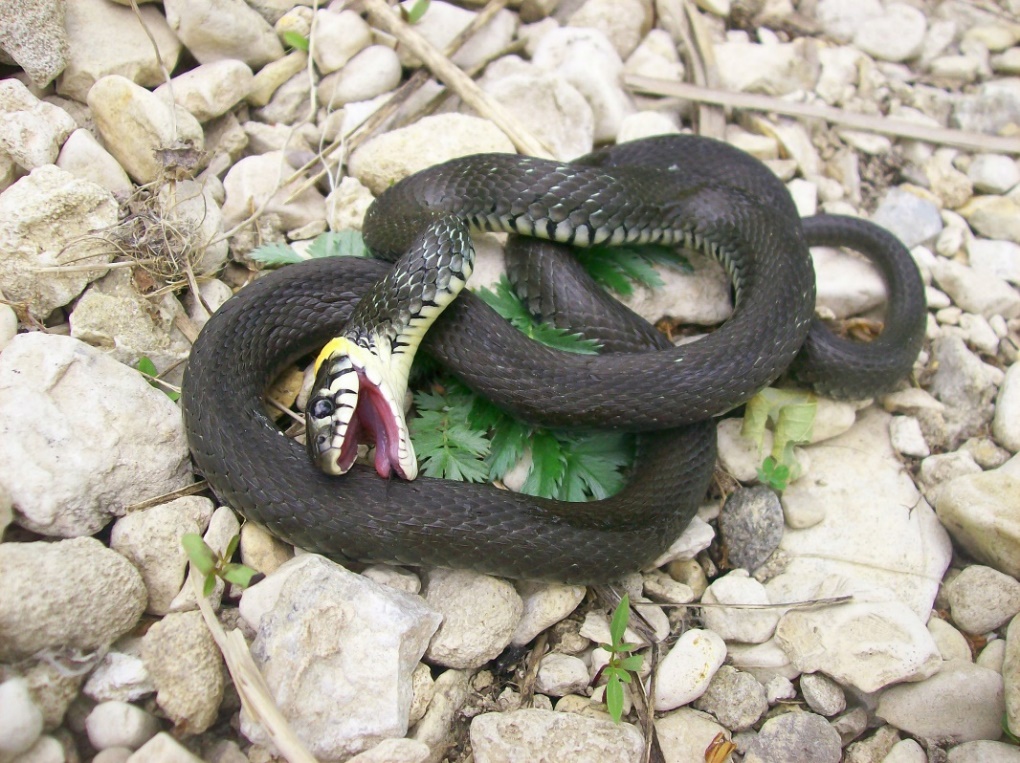 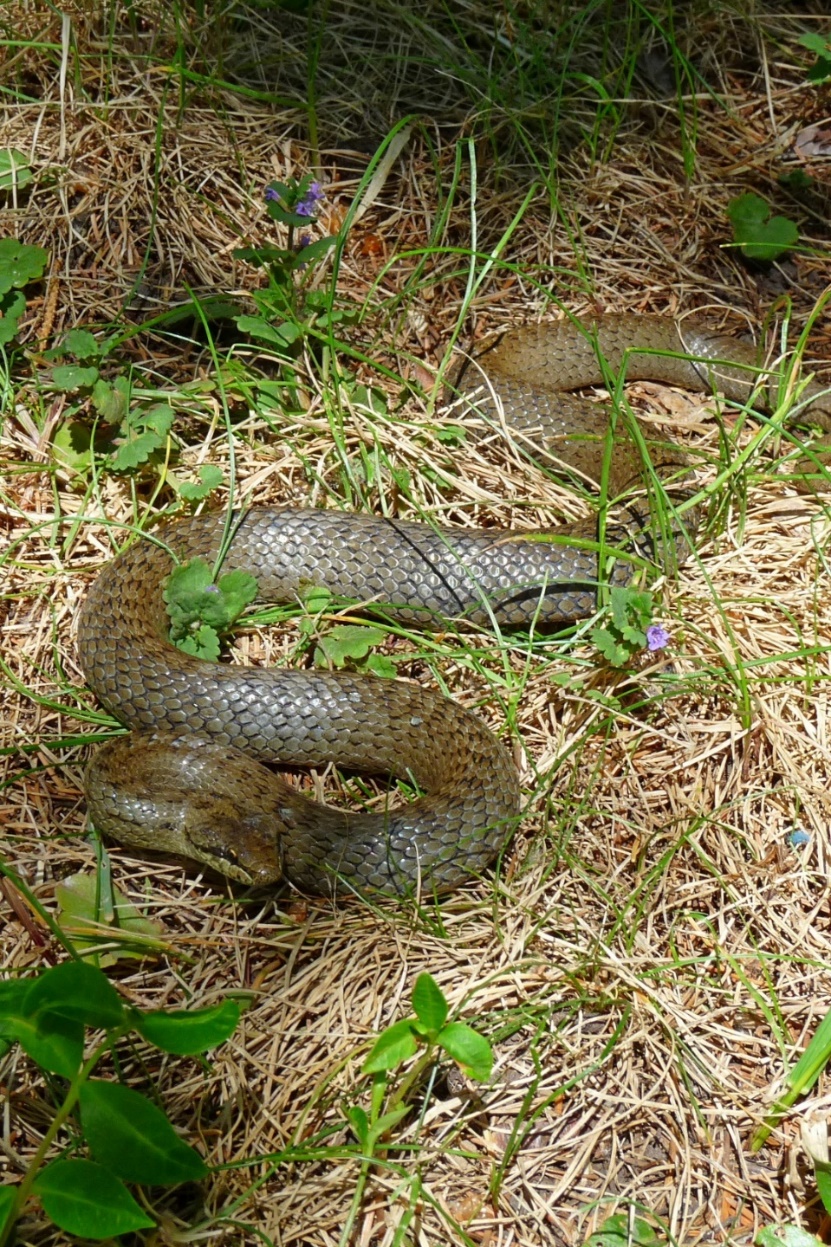 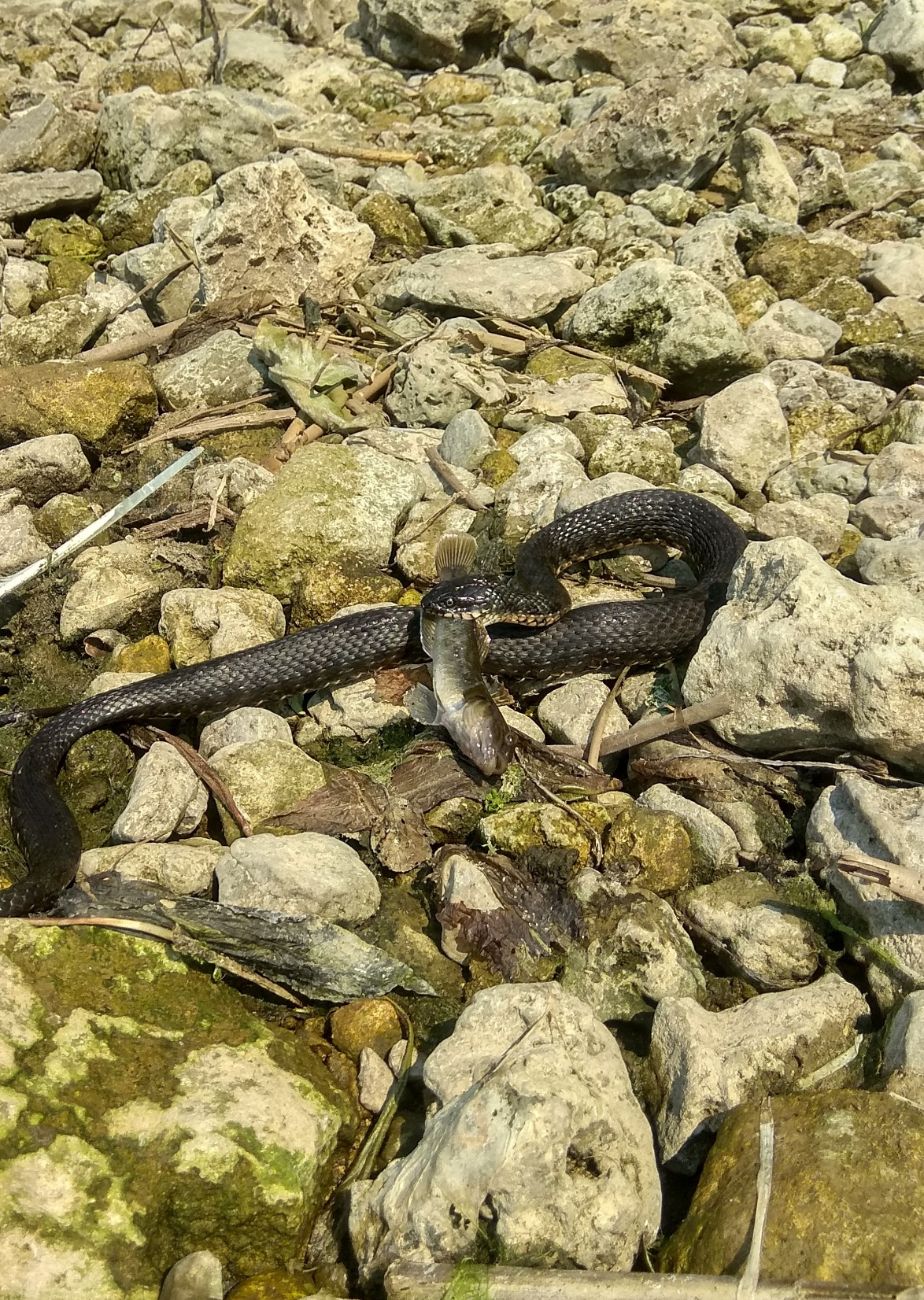 Natrix natrix
Coronella austriaca
N. tessellata
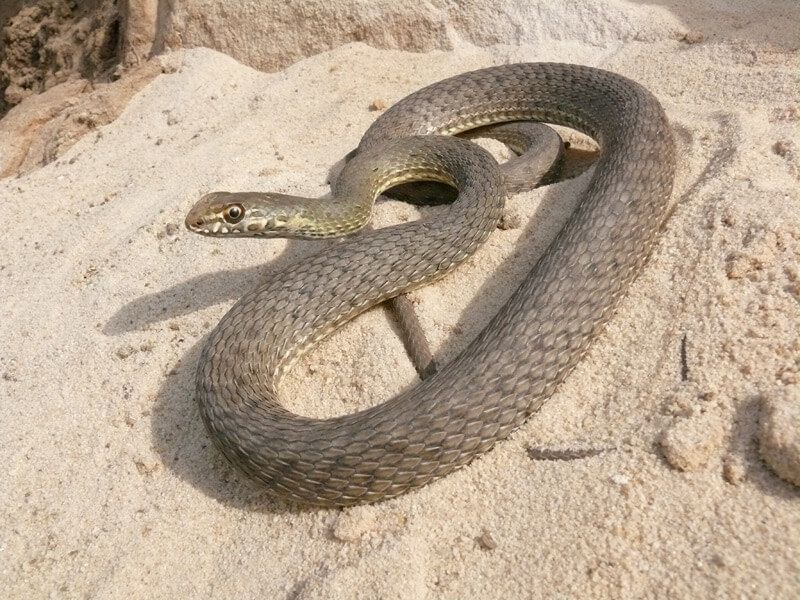 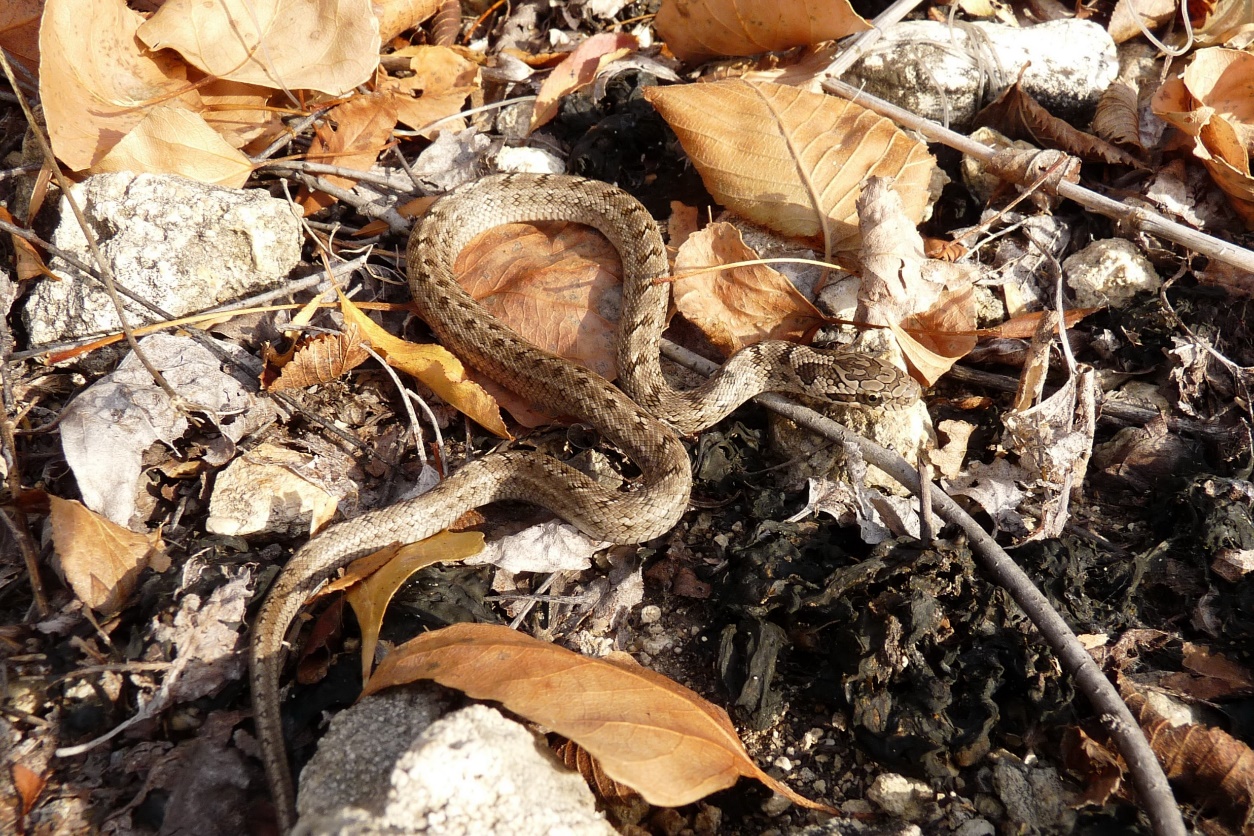 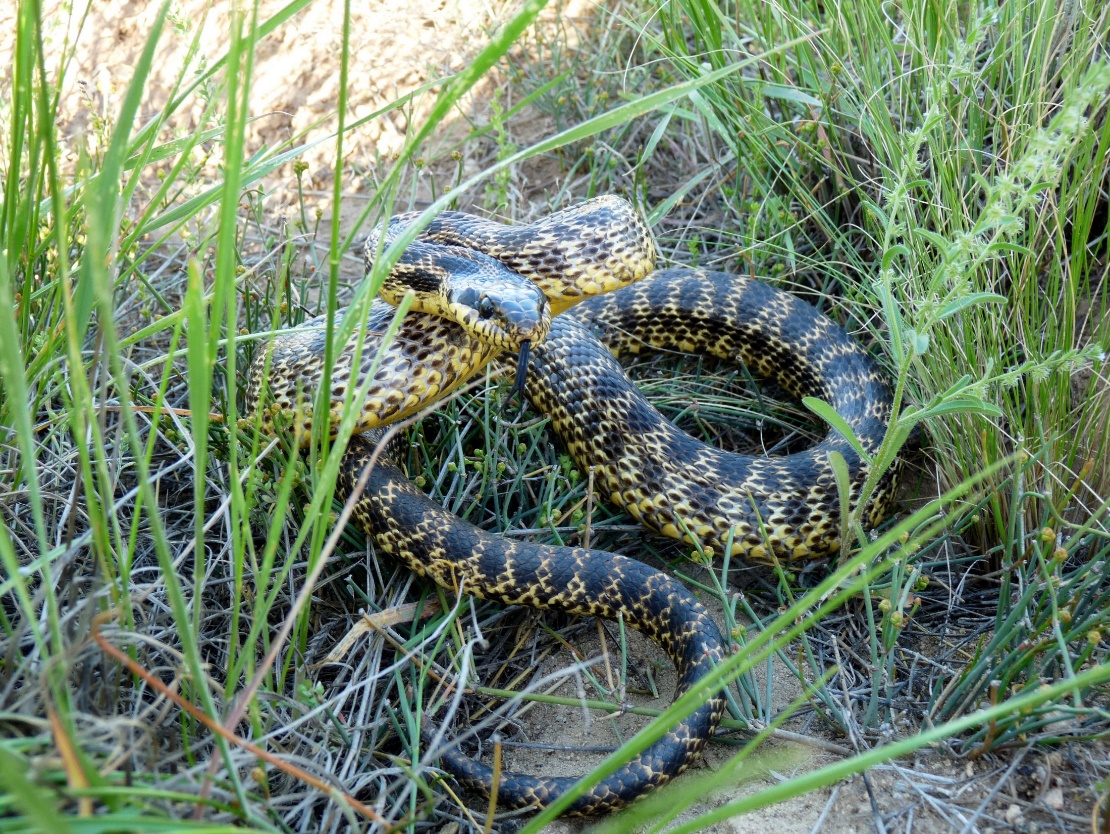 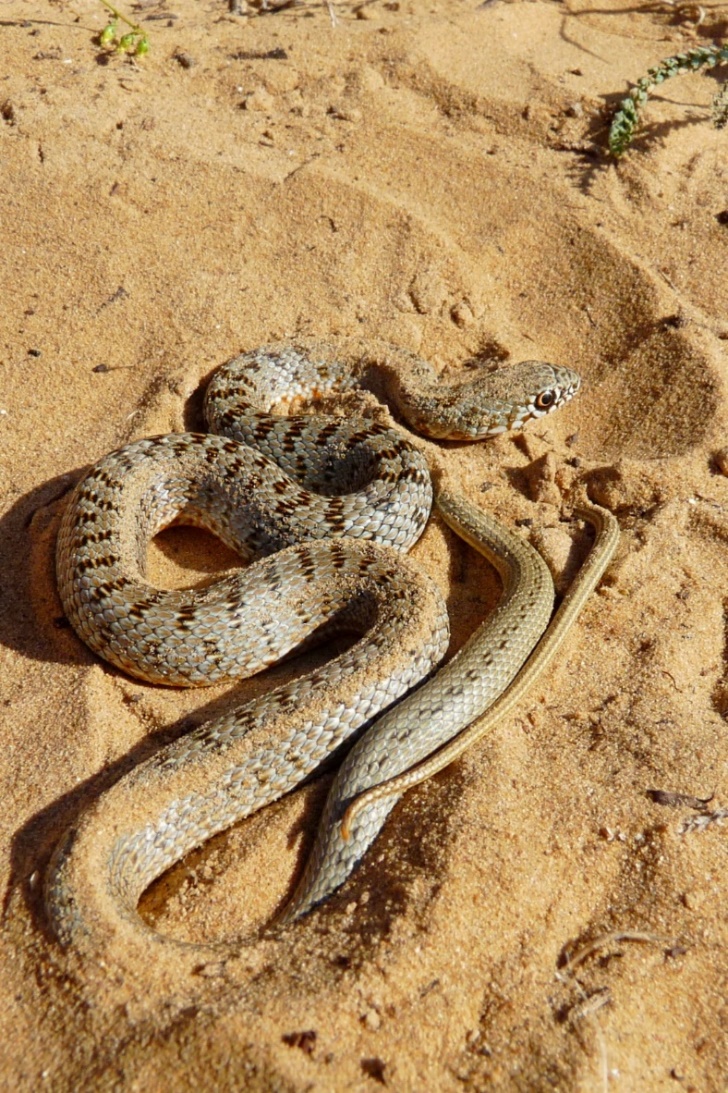 Malpolon monspessulanus
E. sauromates
Hieropis caspius
Elaphe dione
8/15
Перспективы планируемых исследований
Результатом проведения намеченных комплексных исследований пространственно-временной динамики биологического разнообразия пресмыкающихся Волжского бассейна станет получение эколого-фаунистических, зоогеографических, биохимических и других данных в области герпетологии по ряду направлений, таких как: история формирования герпетофауны; таксономический состав; распространение; морфология; стации и обилие; сезонная и суточная активность; репродуктивная биология; пищевые связи; пресс хищников; термобиология; токсинологическая характеристика ядовитого секрета; лейкоцитарный состав крови; оценка антропогенного воздействия; состояние охраны и т.д. В любом из названных направлений существует множество малоизученных вопросов и пробелов по каждому изучаемому виду, а также сведений, нуждающихся в актуализации и подтверждении.
Проанализированные материалы будут озвучены на предстоящих конференциях и опубликованы в виде публикаций разного уровня (WOS, Scopus, ВАК, РИНЦ, монографии).
9/15
Гис-моделирование
 (на примере болотной черепахи, из: Дуйсебаева, Доронин, Малахов, Кукушкин, Бакиев, 2019)
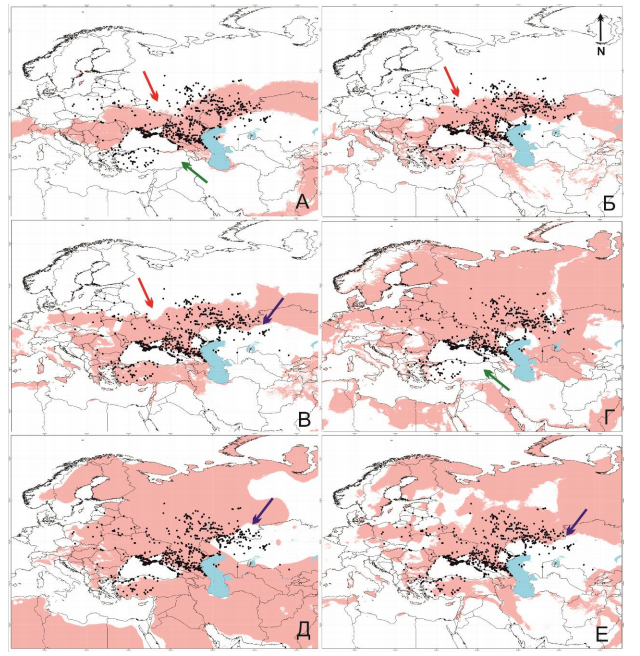 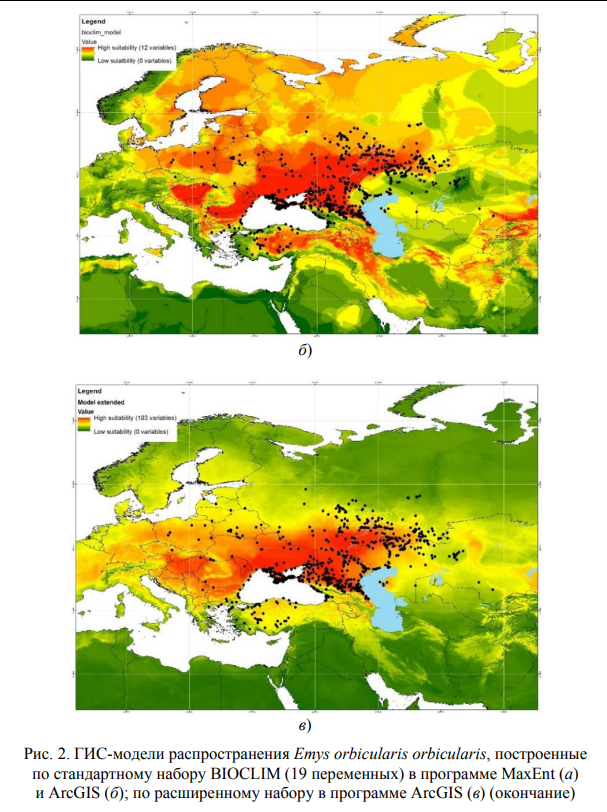 ГИС-модель распространения Emys orbicularis orbicularis, построенные по расширенному набору в ArcGIS
Оптимальные диапазоны ключевых переменных модели распространения Emys orbicularis orbicularis по расширенному набору в ArcGIS
10/15
11/15
Направления сотрудничества с коллегами
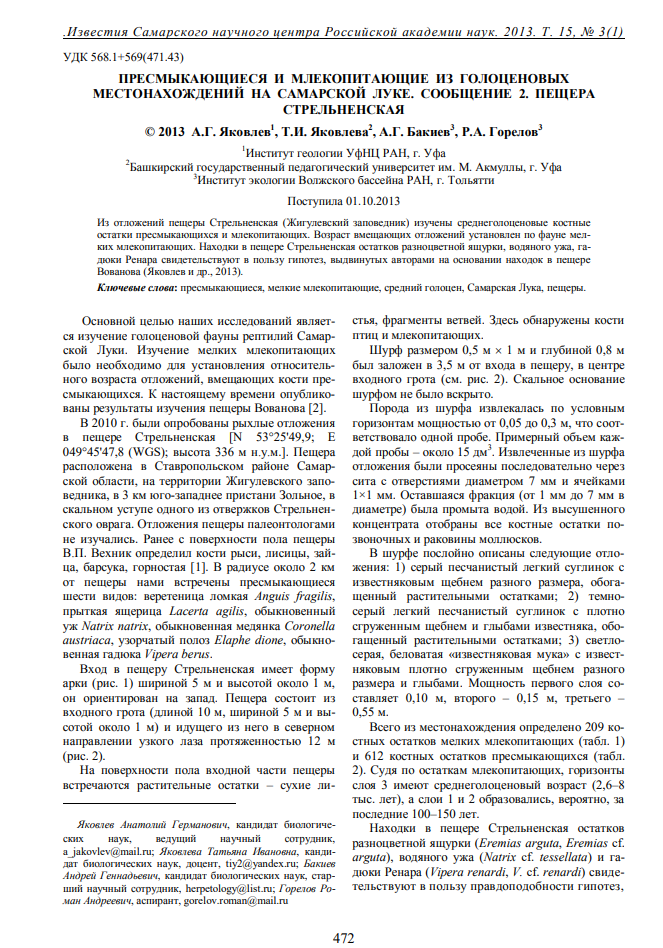 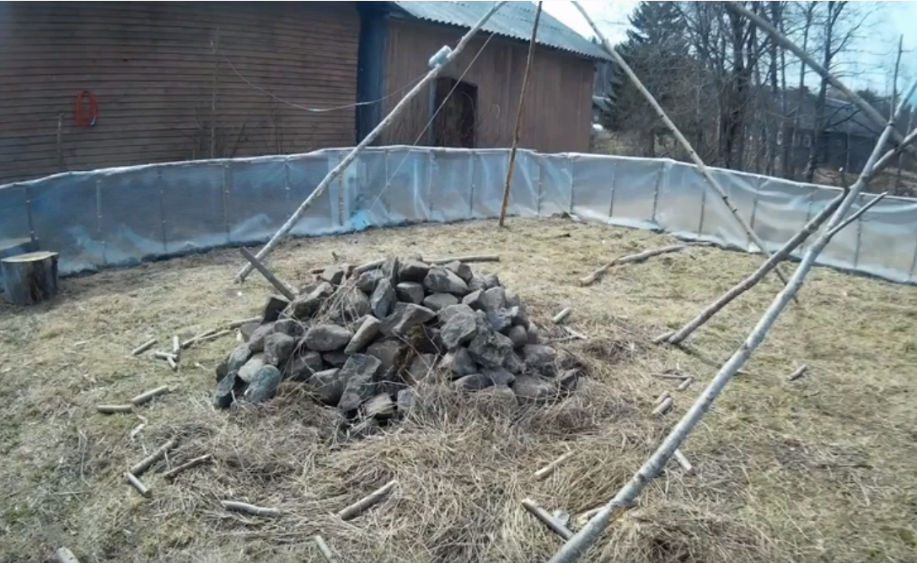 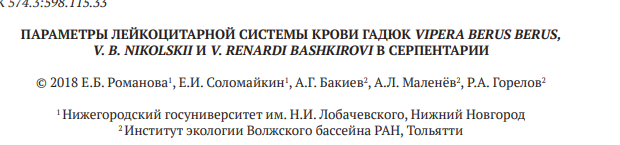 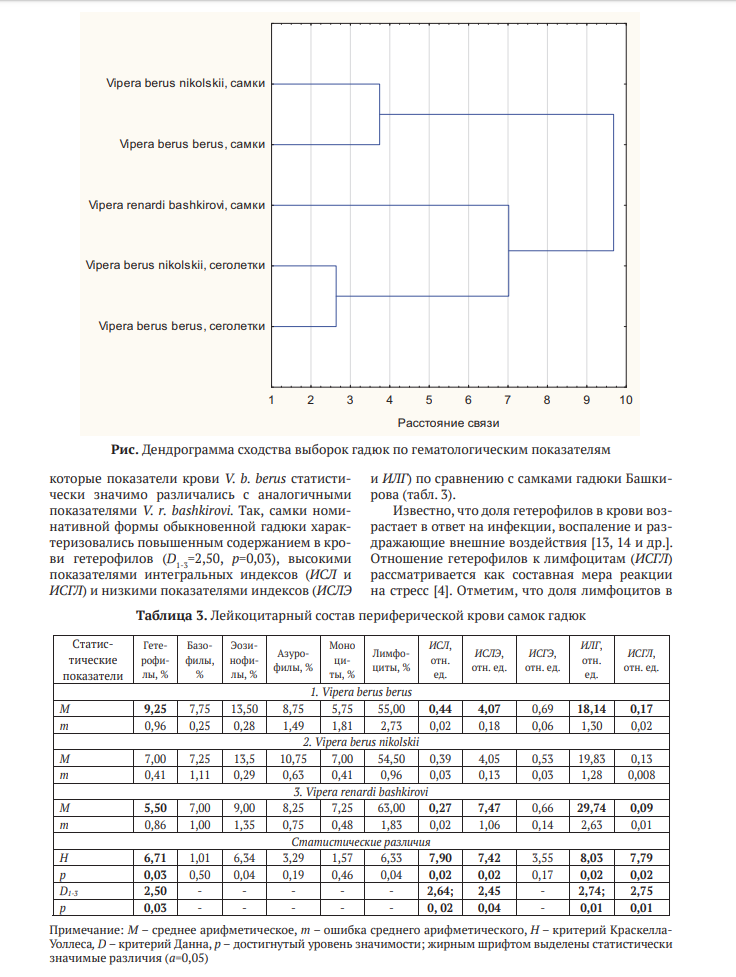 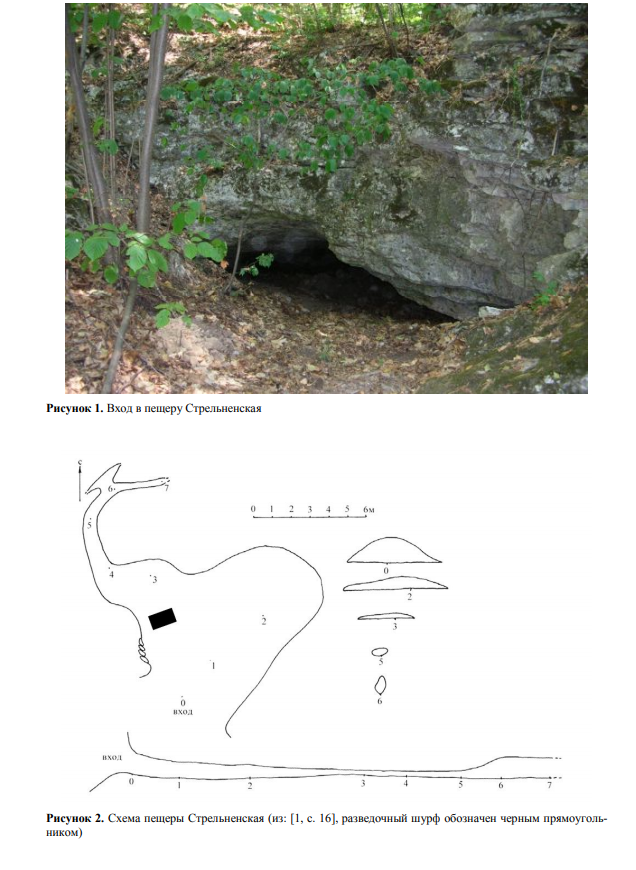 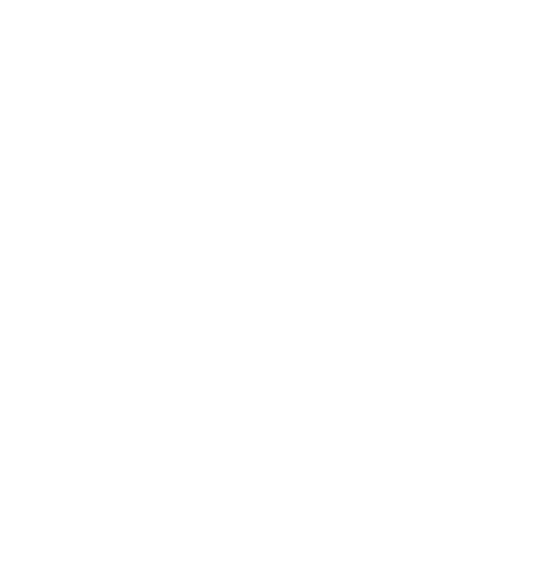 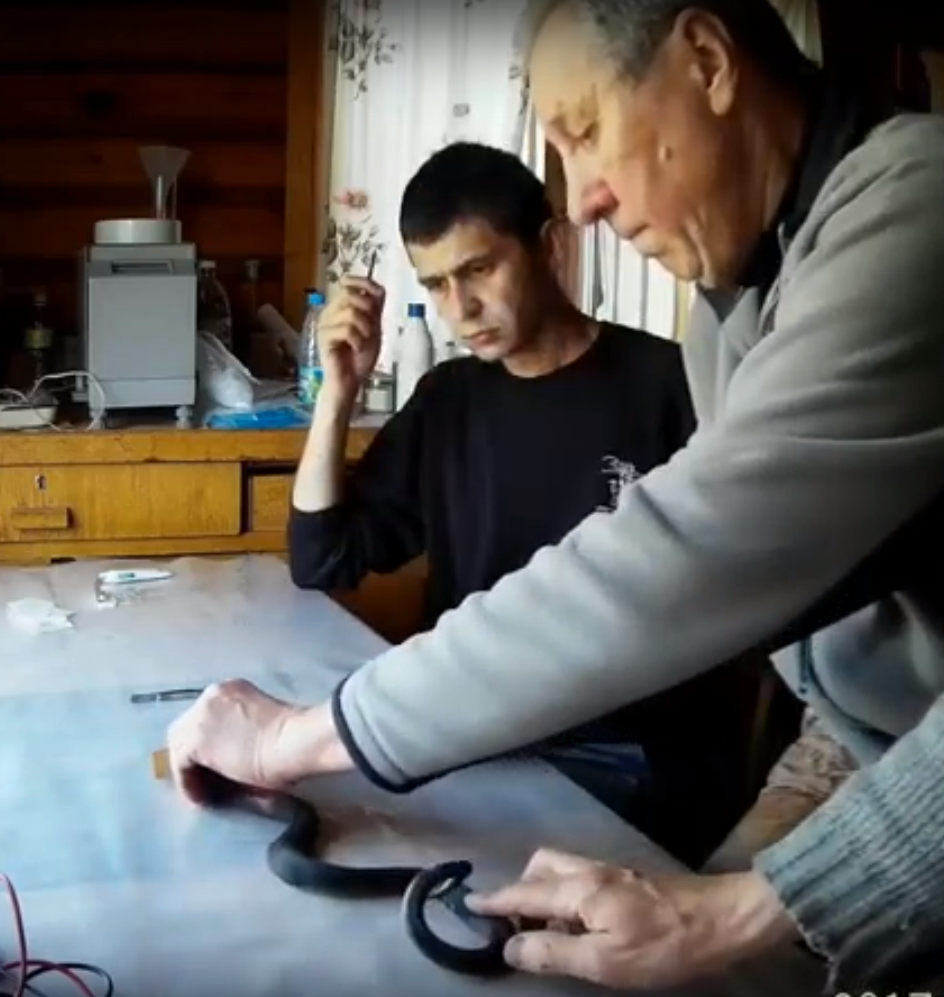 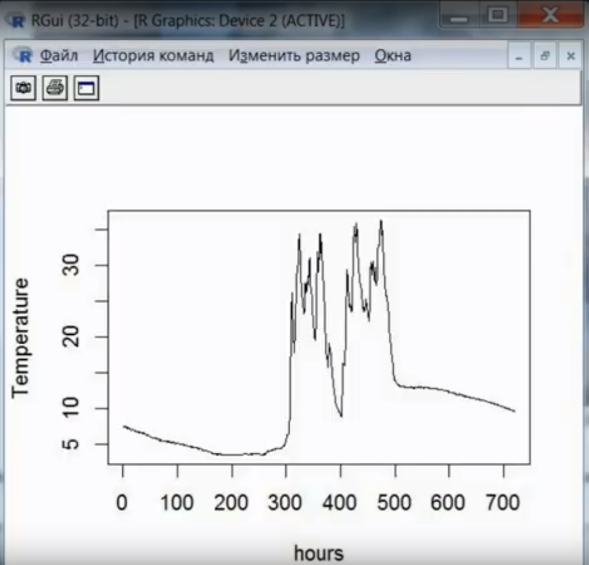 Палеонтологическое (г. Уфа)
Термобиологическое (г. Петрозаводск)
Гематологическое (г. Нижний Новгород)
Создание объектов интеллектуальной собственности – баз данных и программ для электронно-вычислительных машин
Сконструированы аппаратные логгеры, оборудованные датчиками, осуществляющими учёт микроклиматических параметров окружающей среды. Устройства запрограммированы вести определение и передачу данных о значениях температуры, влажности и давления с заданной дискретностью. Они будут установлены в местах обитания рептилий: например, в полостях для потенциальной откладки яиц, в дневных и ночных укрытиях, в зимовальных камерах. 
Принципиально новым методом анализа собранных данных является создание единого информационного пространства для их накопления и обработки. Разработана информационно-аналитическая система «Hydra». Система позволяет централизованно управлять режимом сбора и передачи микроклиматических показателей с логгеров, является хранилищем этих данных, имеет встроенные средства для отображения полученной информации в графическом виде, обладает широкими возможностями фильтрации, сортировки и выгрузки собранных цифр.
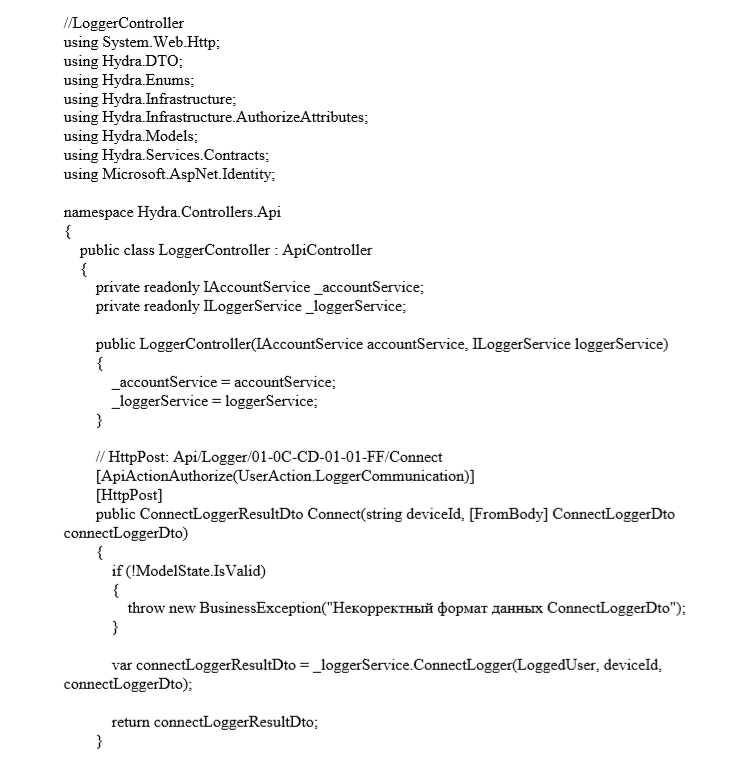 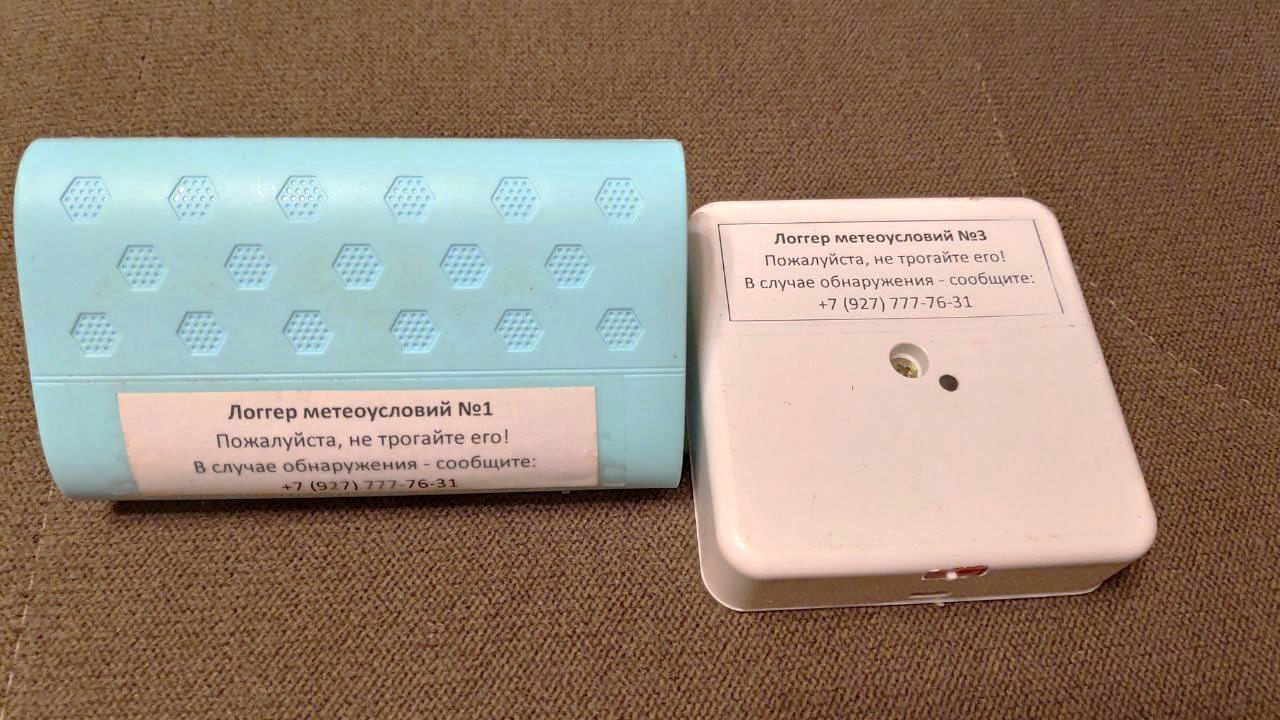 Фрагмент исходного кода
12/15
Внешний вид аппаратных логгеров
Таксономический и количественный состав коллекции рептилий ИЭВБ РАН
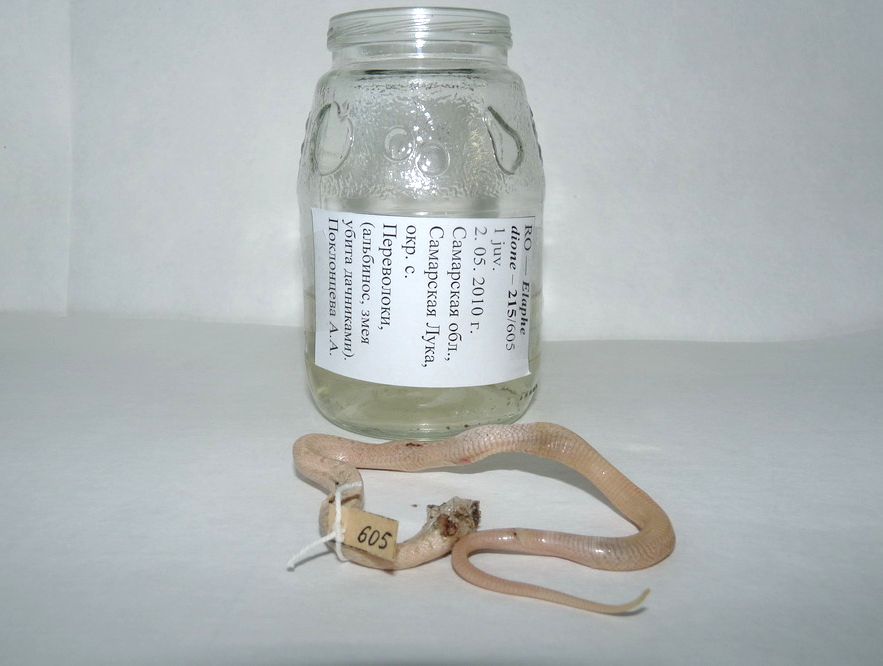 13/15
Оценка пресса хищников
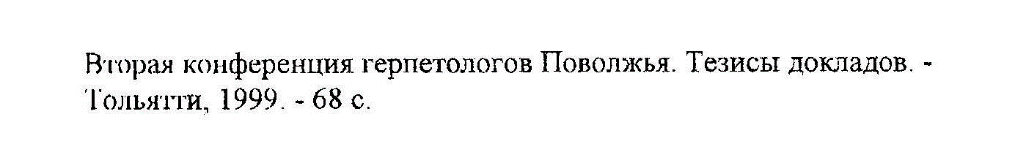 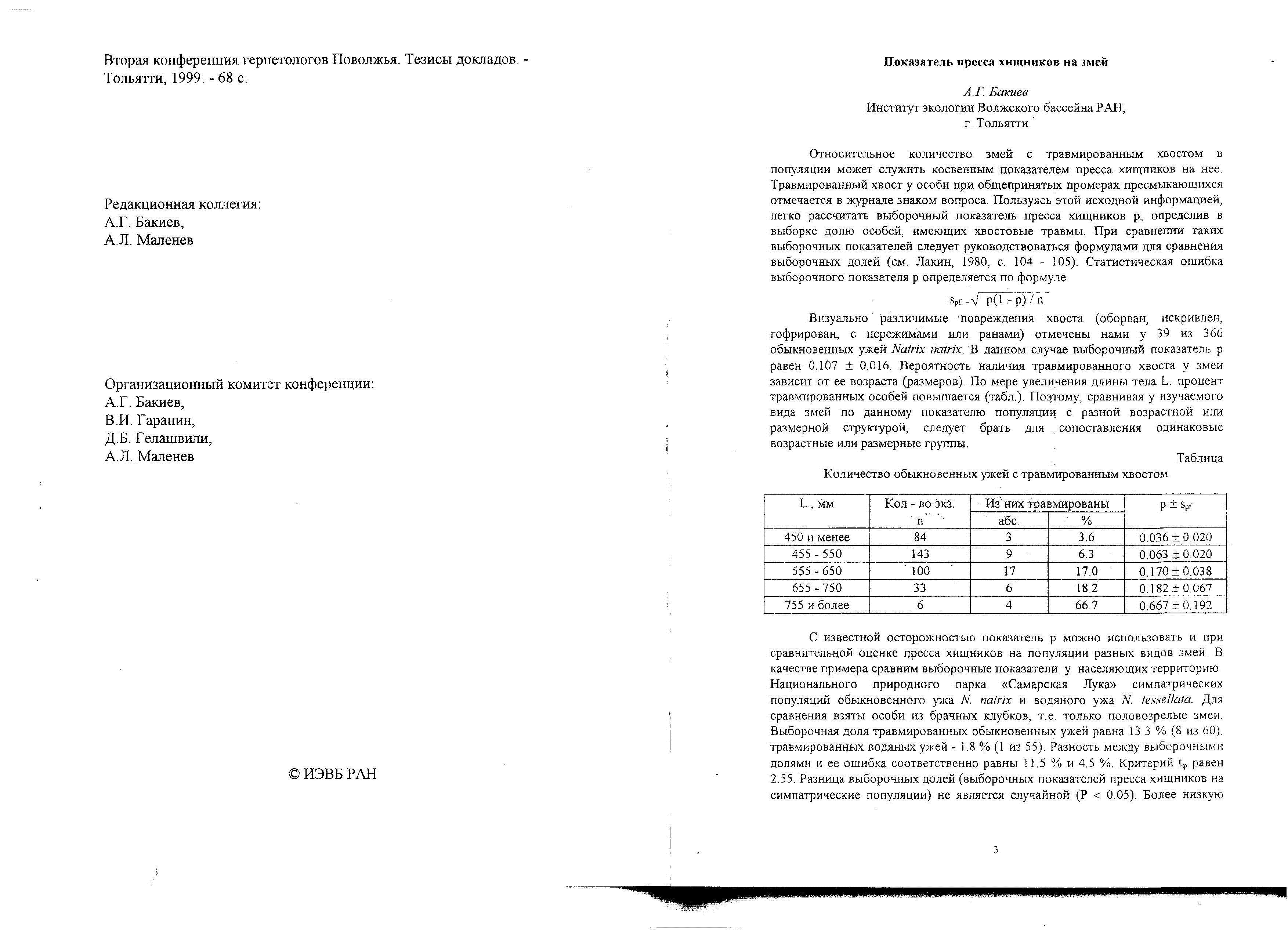 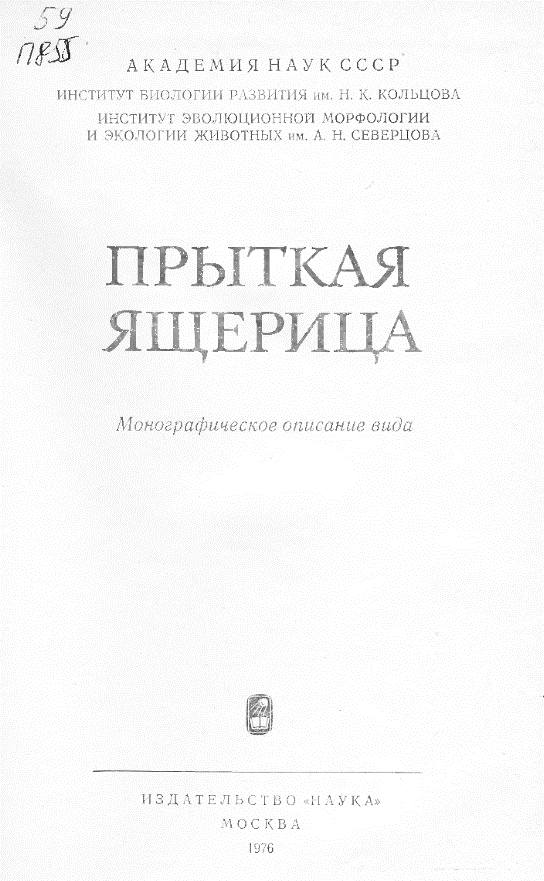 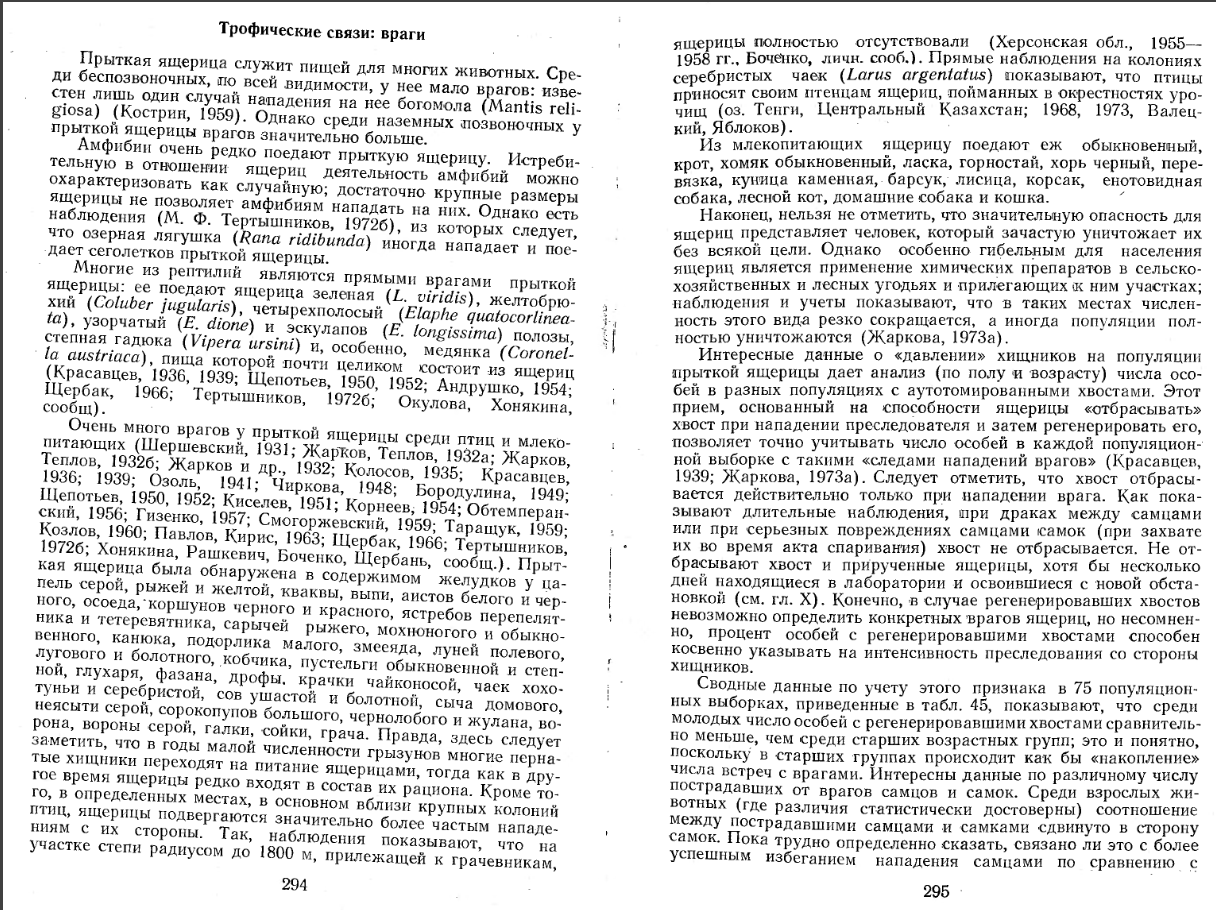 14/15
Заключение
На настоящий момент численность лаборатории герпетологии и токсинологии составляет 4 человека. 

Планы и перспективы на ближайшие годы:

продолжить комплексные герпетологические исследования рептилий Волжского бассейна и прилегающих территорий;
поддерживать научно-публикационную и научно-организационную активность лаборатории, охватив исследованиями всё таксономическое разнообразие рептилий, внедряя универсальные и современные методы их изучения;
развивать актуальные подходы к исследованиям с применением ГИС-моделирования, созданием баз данных и программ для ЭВМ;
подготовить материалы для защиты кандидатской диссертации инженером-исследователем  Т. Н. Атяшевой.
15/15
Спасибо за внимание!